Dijkvisie
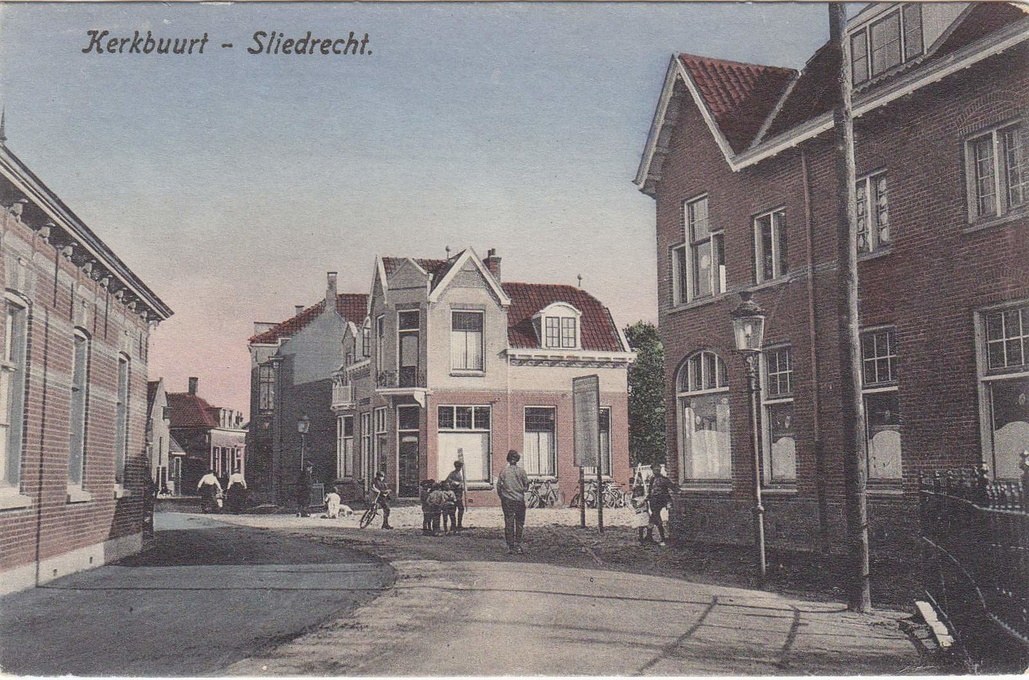 Bewonersavond Kerkbuurt 6 juli 2015
Agenda
19.30	    Welkom
19.35	    Inleiding
19.40	    Sterkte-zwakte-analyse
21.25	    Afsluiting
21.30	    Einde
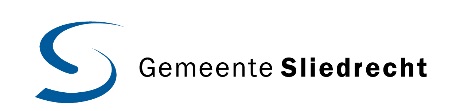 Inleiding
Aanleiding bijeenkomst
Doelstelling en status bijeenkomst
Rol omwonenden en belanghebbenden 
Vervolgtraject
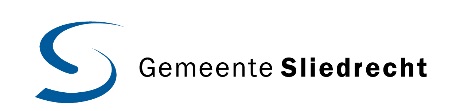 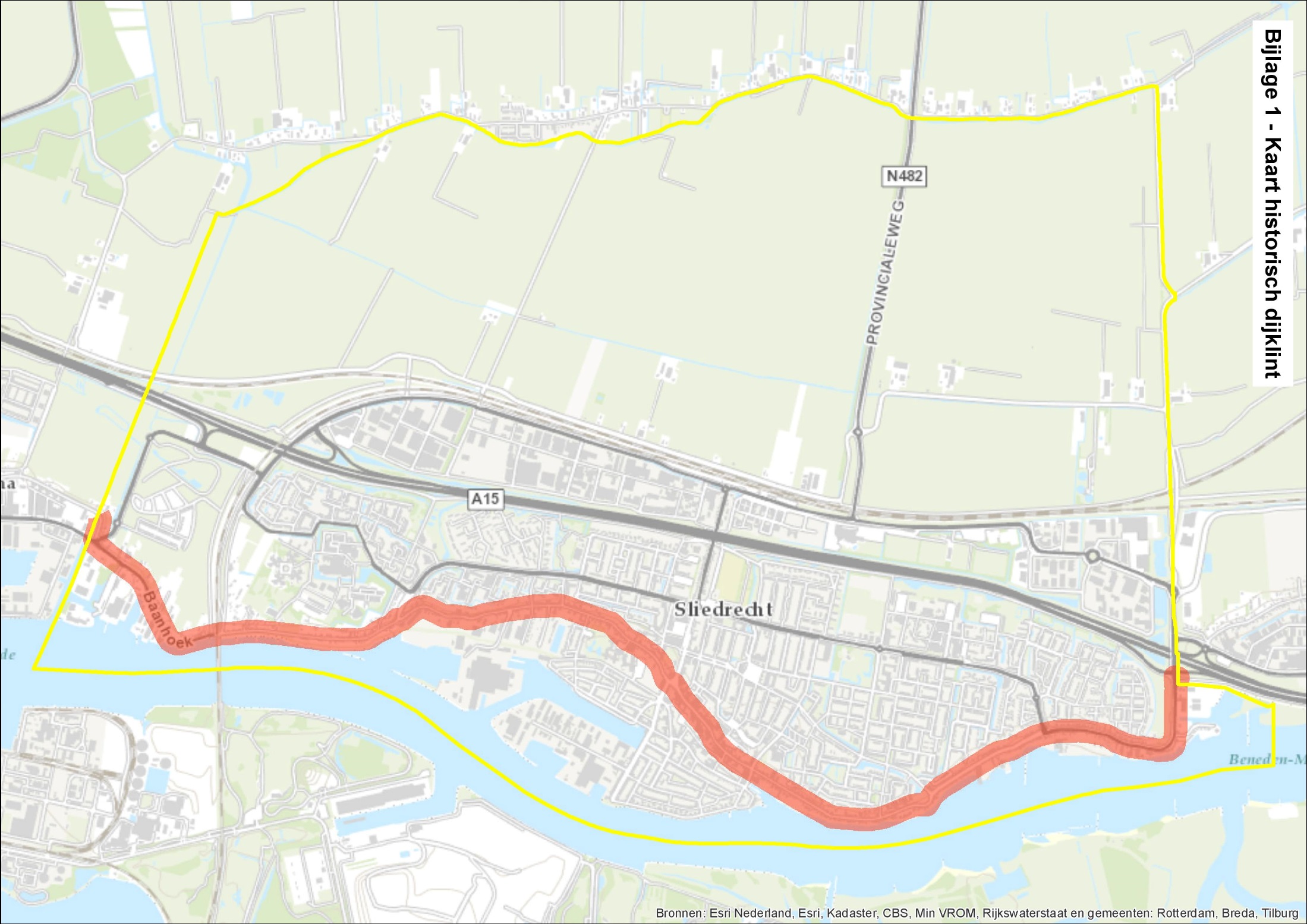 Integrale dijkvisie
Gehele historische dijklint Sliedrecht
Samenhang
Kwaliteit en cultuurhistorische waarde
Mogelijke toekomstige dijkverzwaring
Uitkoopregeling hoogspanningslijnen
Verkeersveiligheid, groen en recreatie
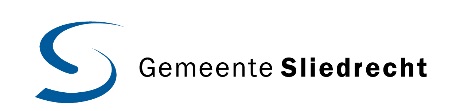 Sterkte-zwakte-analyse
Inventarisatie gemeente
Reactie bewoners en bedrijven
Input opstellen dijkvisie
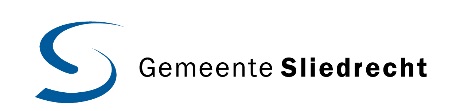 Hoe goed kent u de dijk?
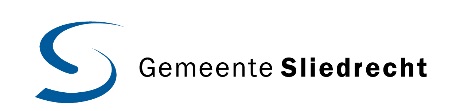 QUIZ
Raad waar u staat!
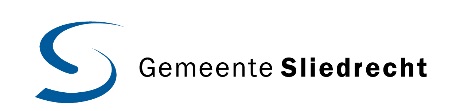 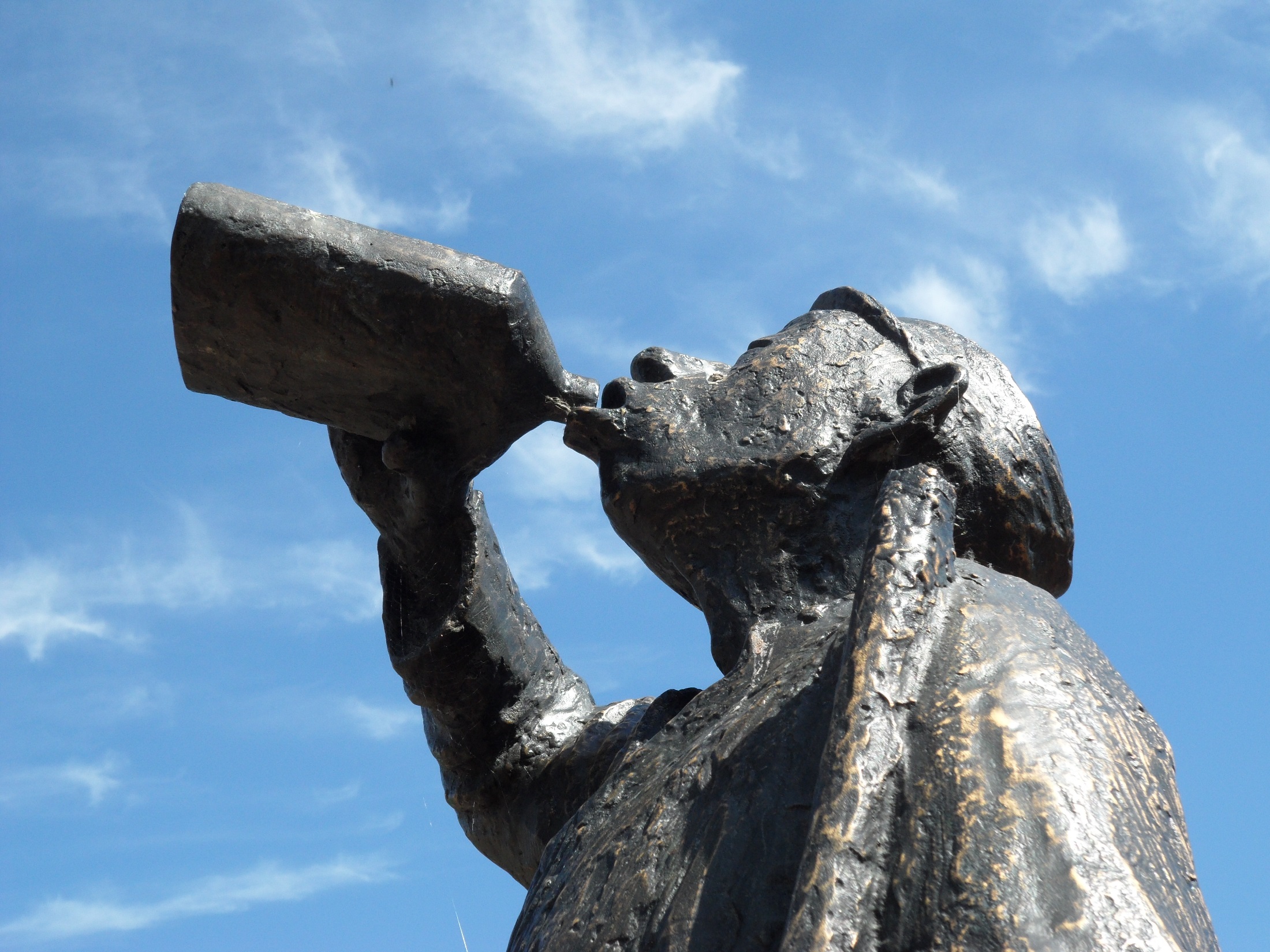 1
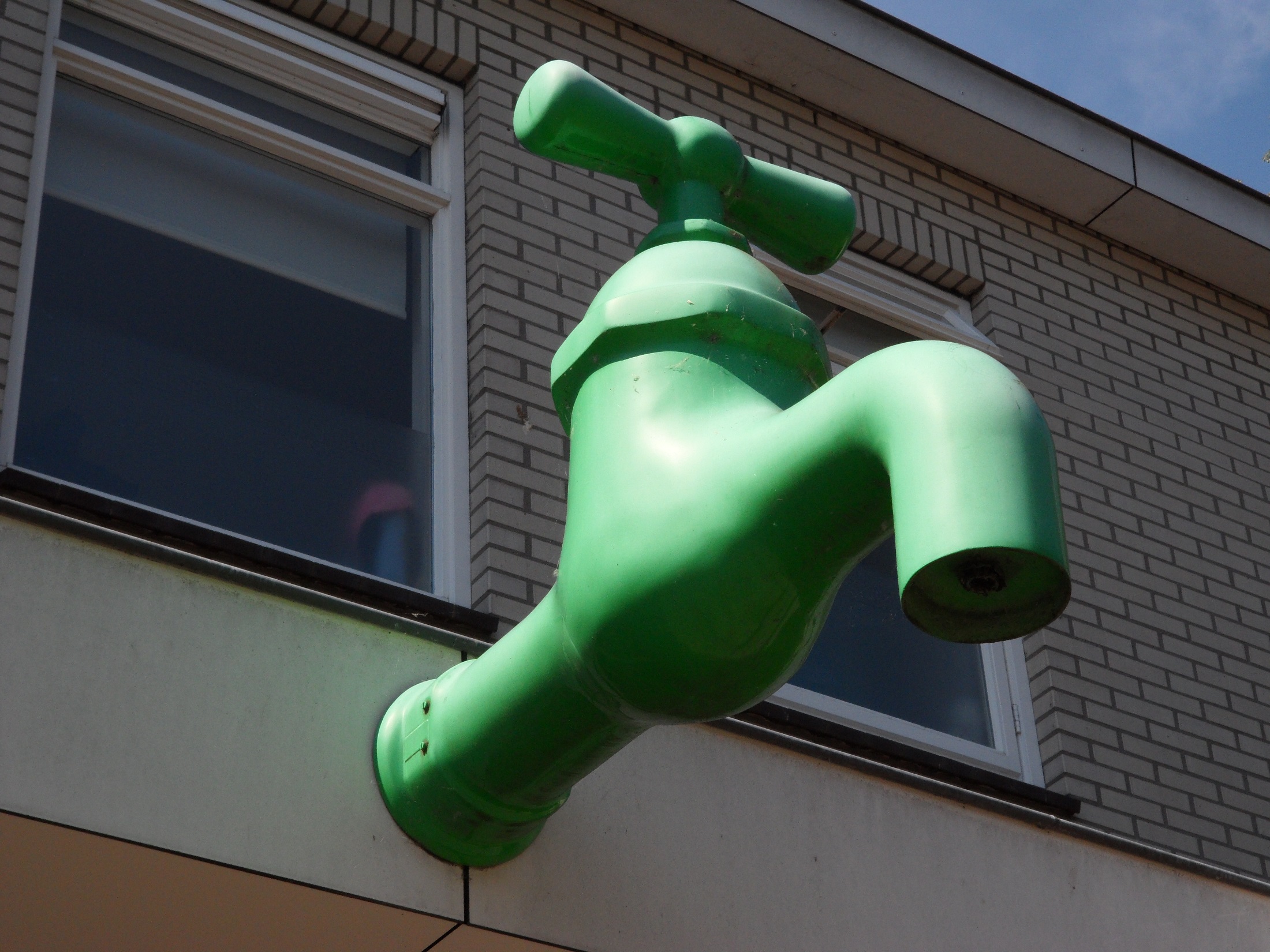 2
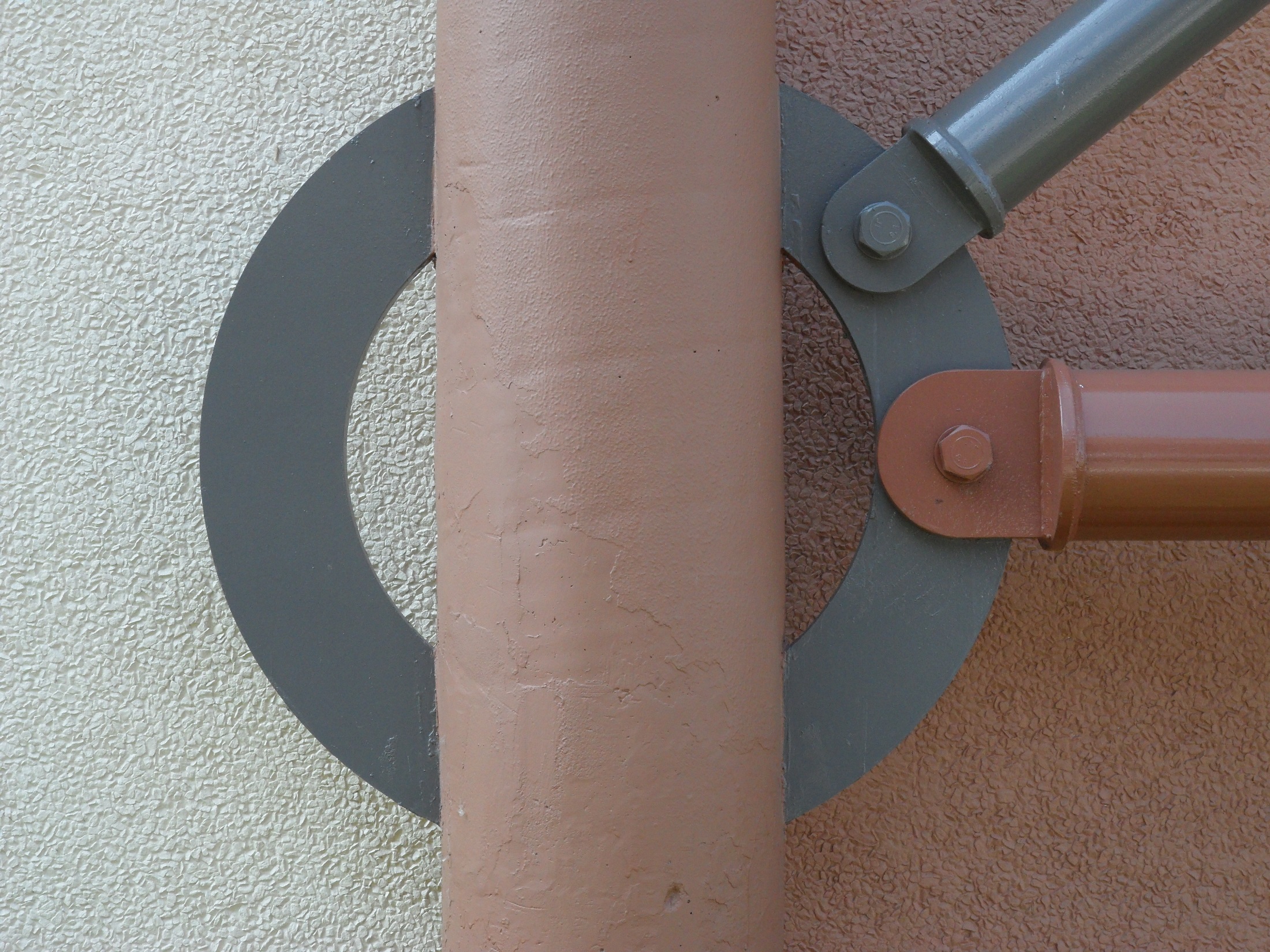 3
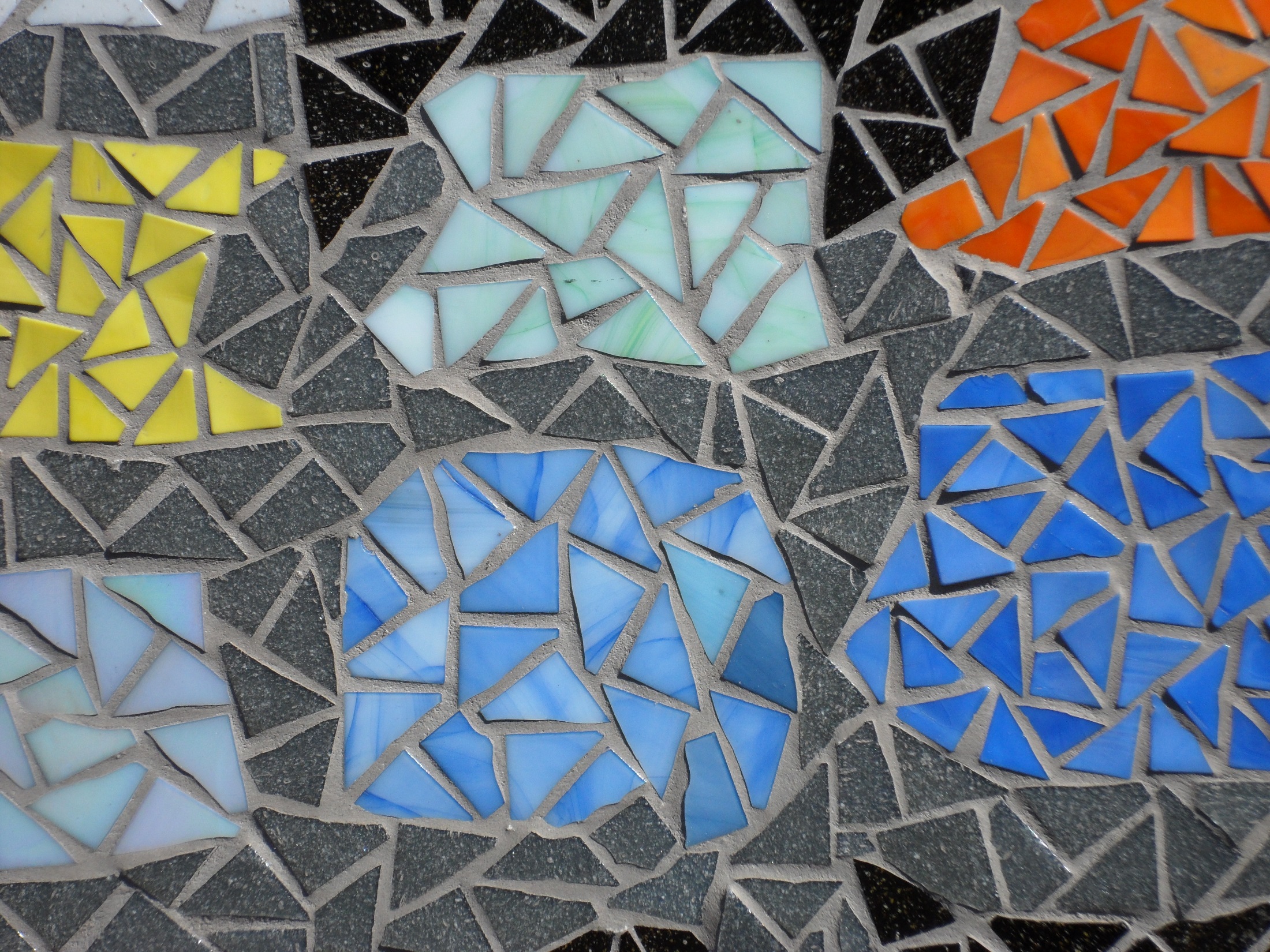 4
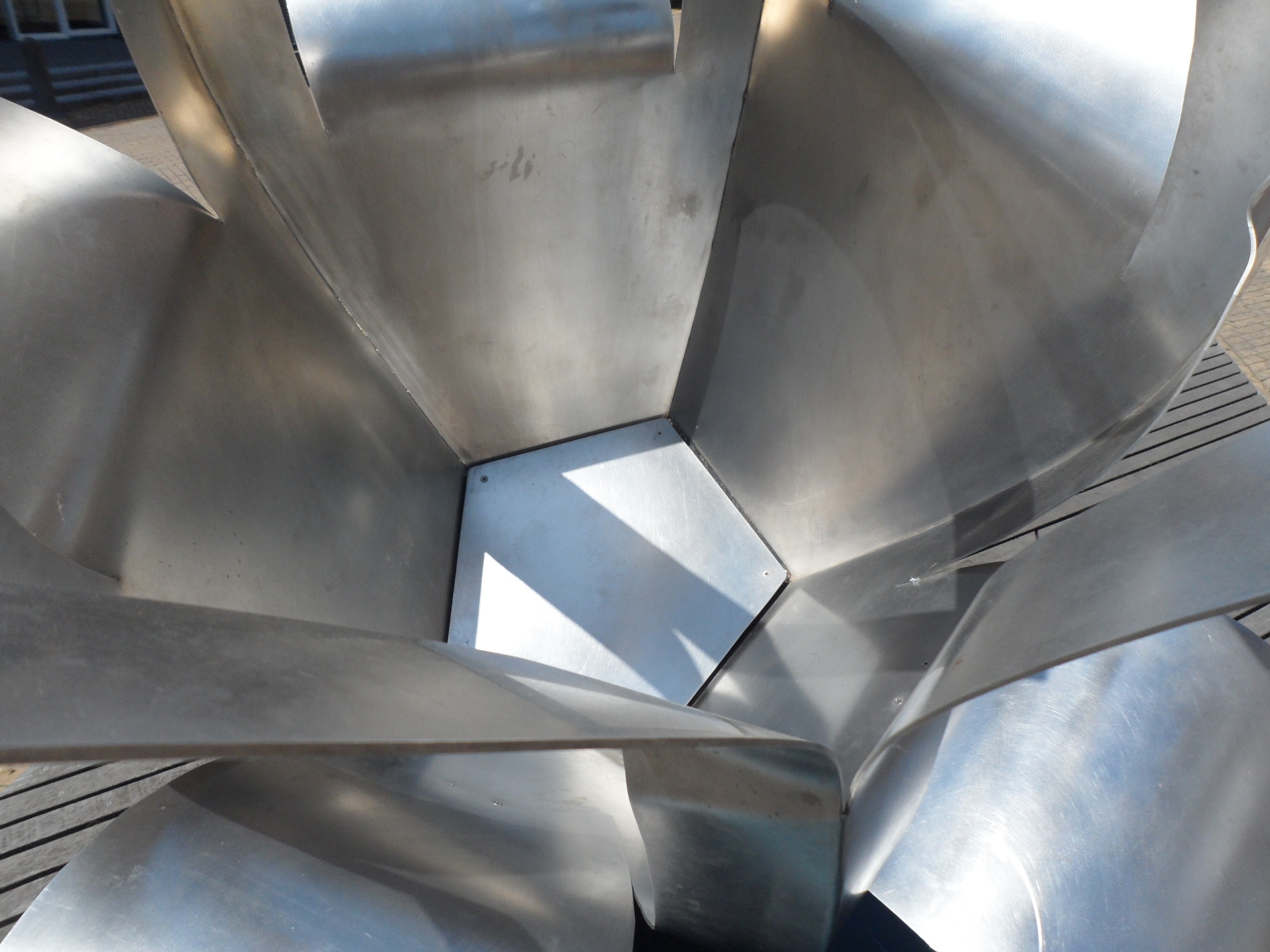 5
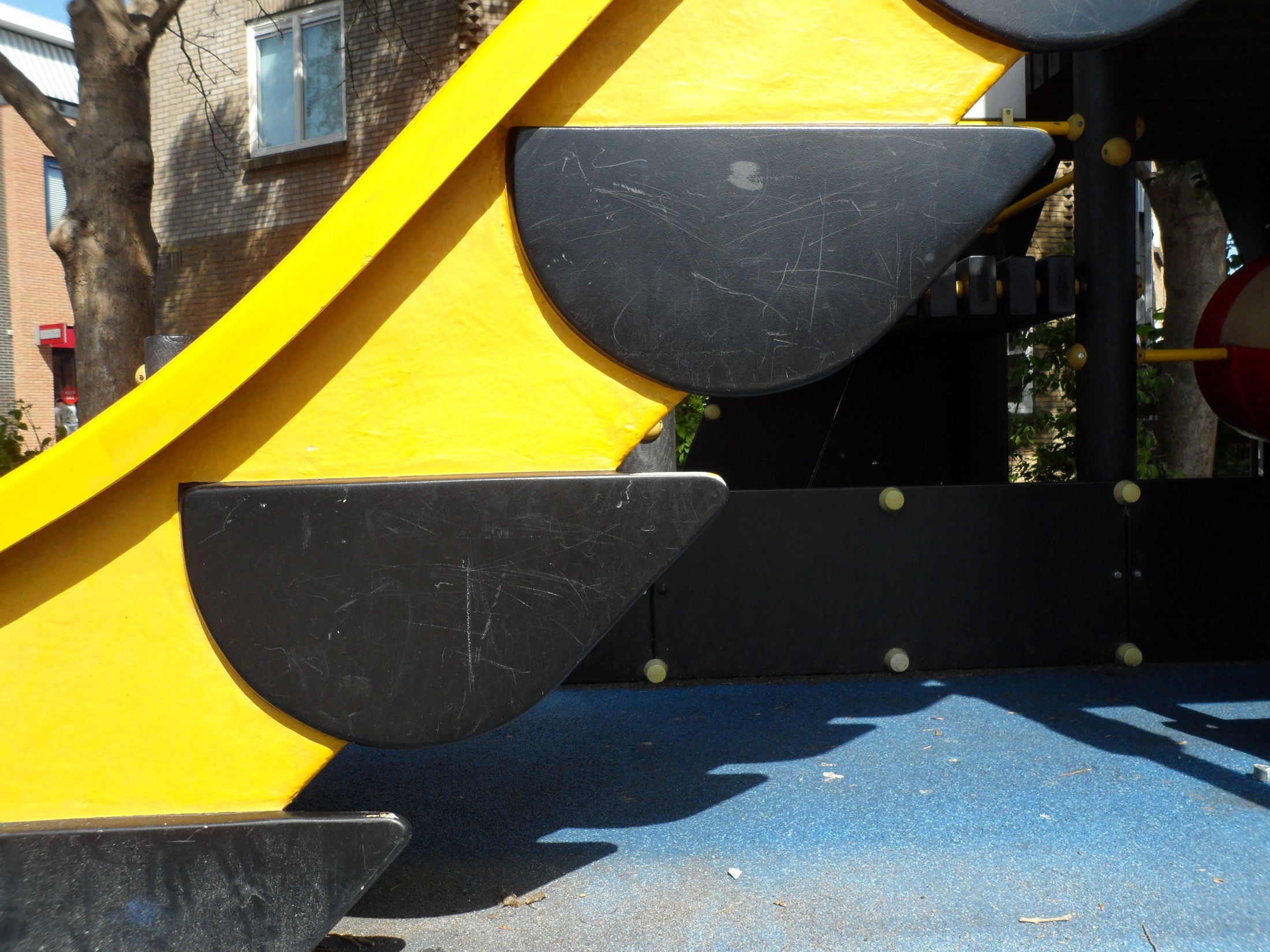 6
Thema’s
Kenmerken van de dijk
Bebouwing aan de dijk
Groen langs de dijk
Openbare ruimte op de dijk
Verkeer en parkeren op de dijk
Bedreigingen en kansen voor de dijk
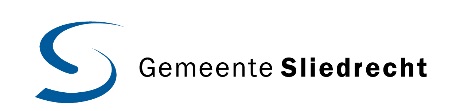 Kenmerken van de dijk
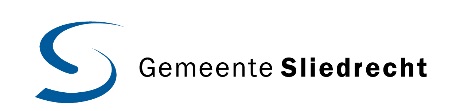 Grote diversiteiten
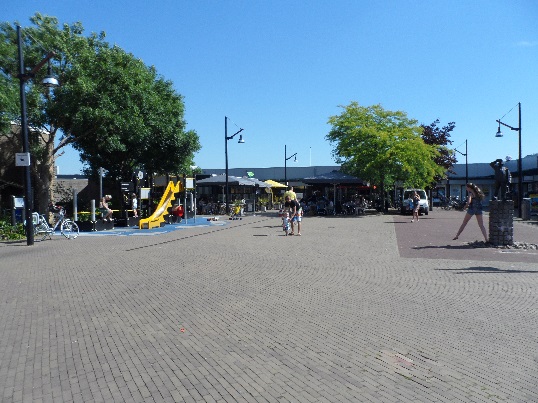 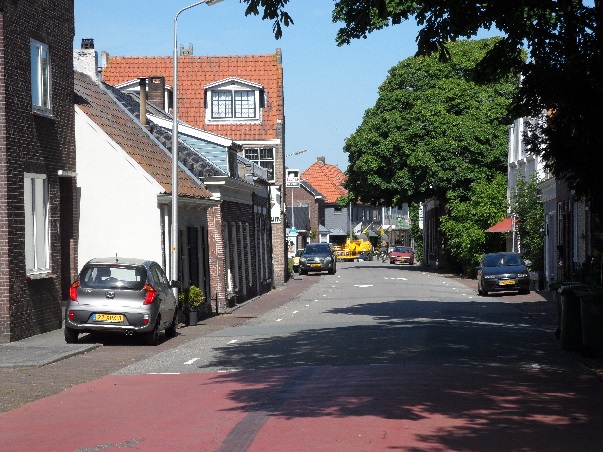 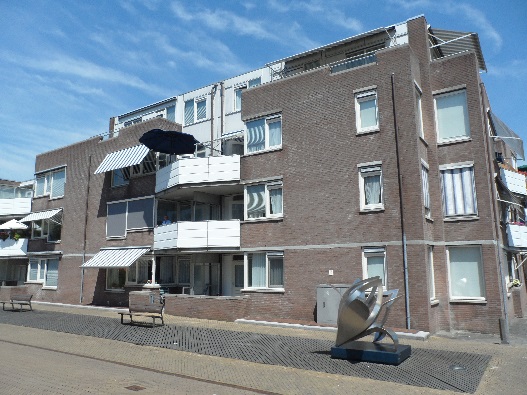 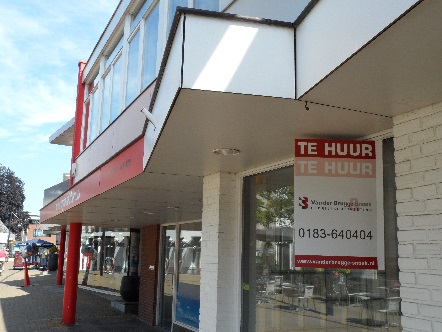 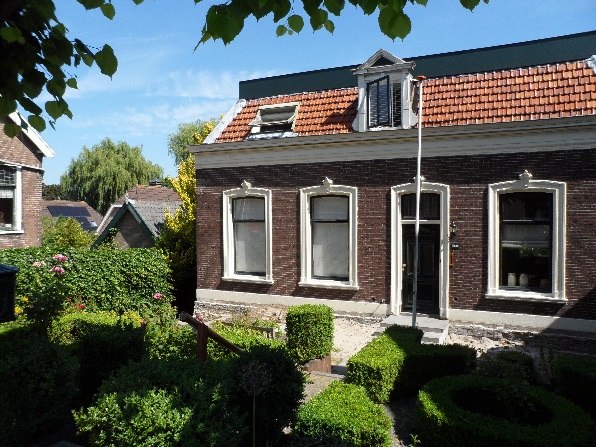 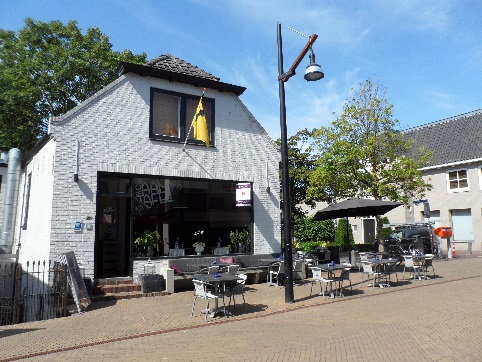 Contrasten
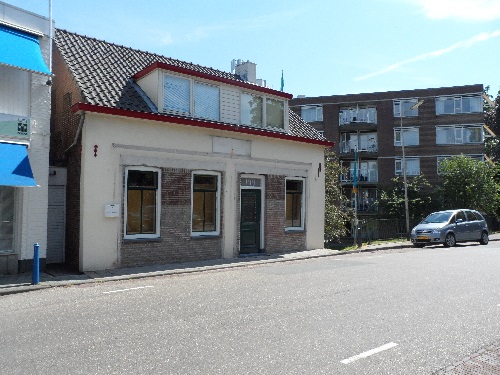 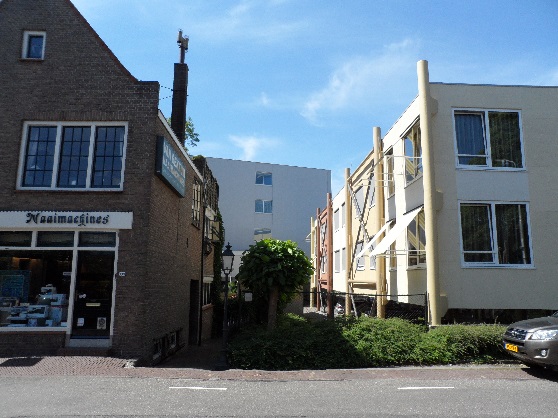 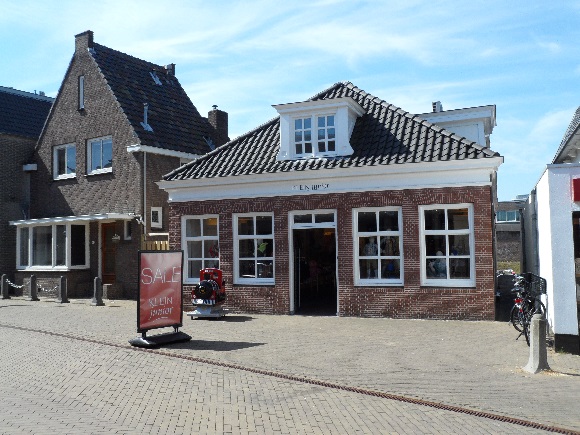 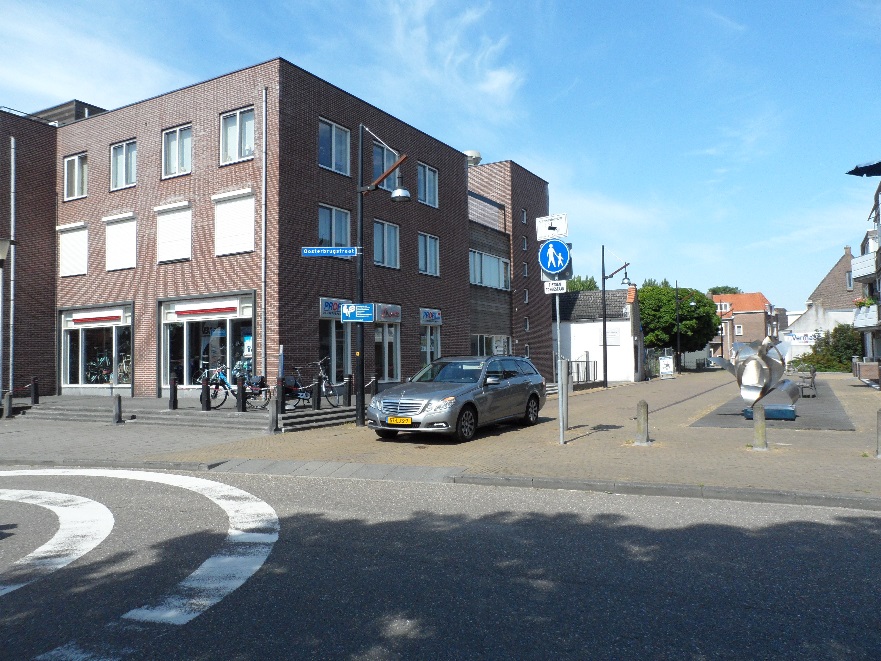 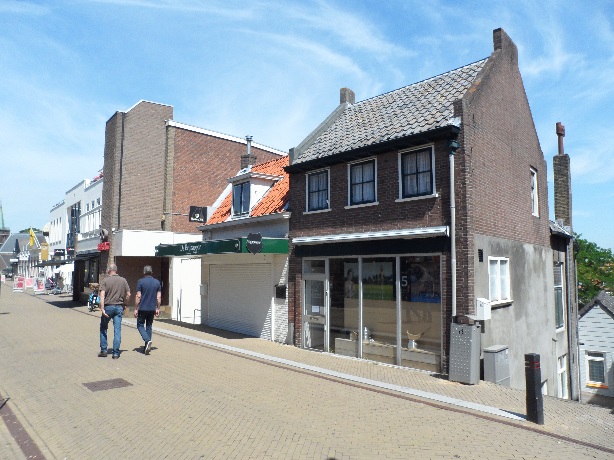 Monumentale panden
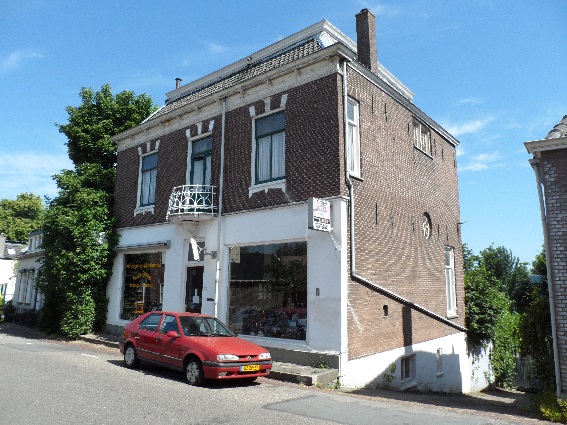 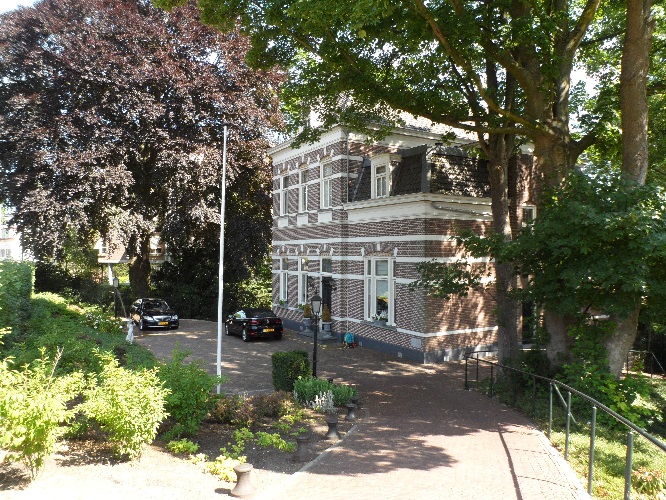 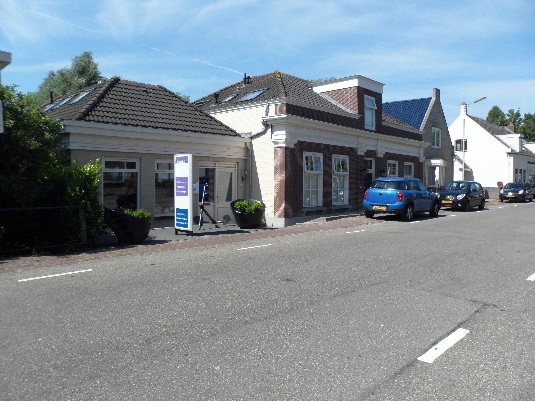 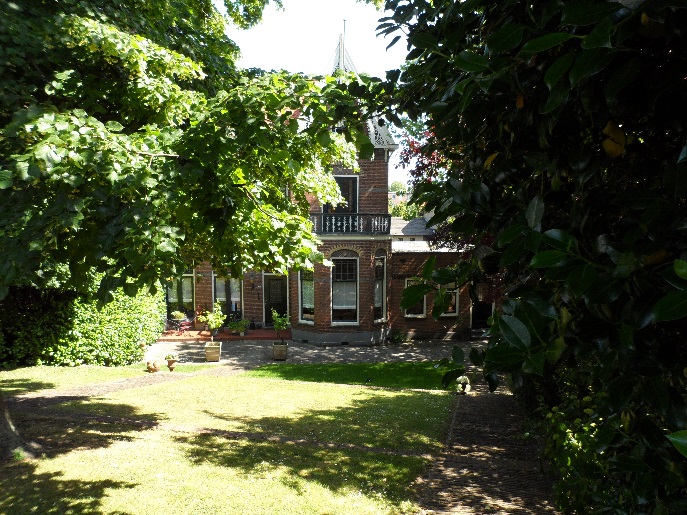 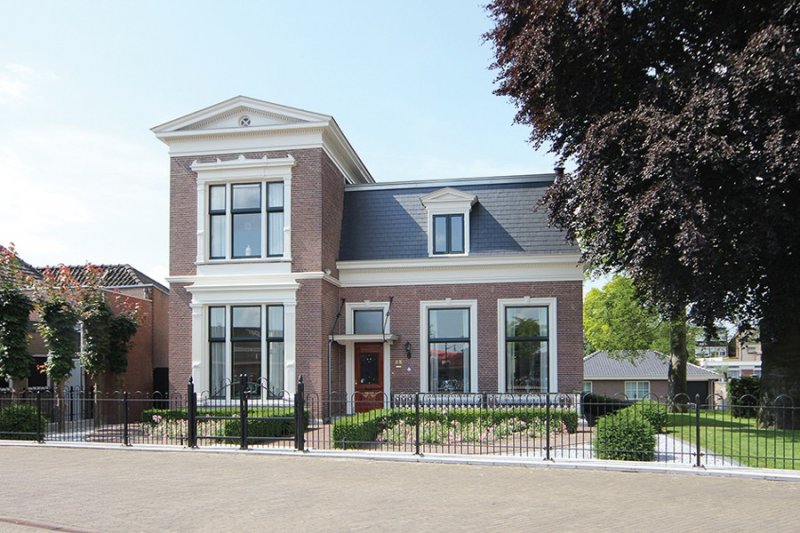 Kleinschalige panden
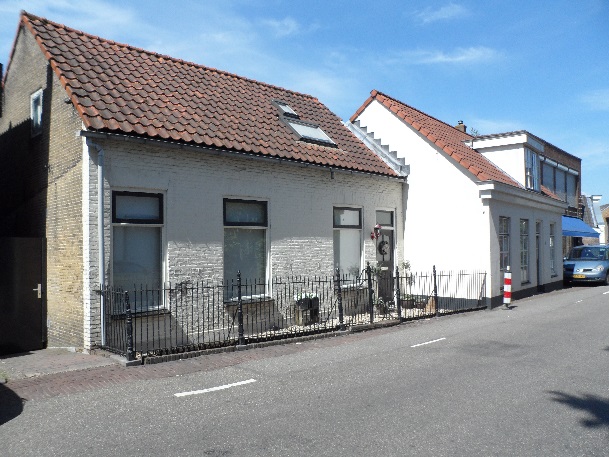 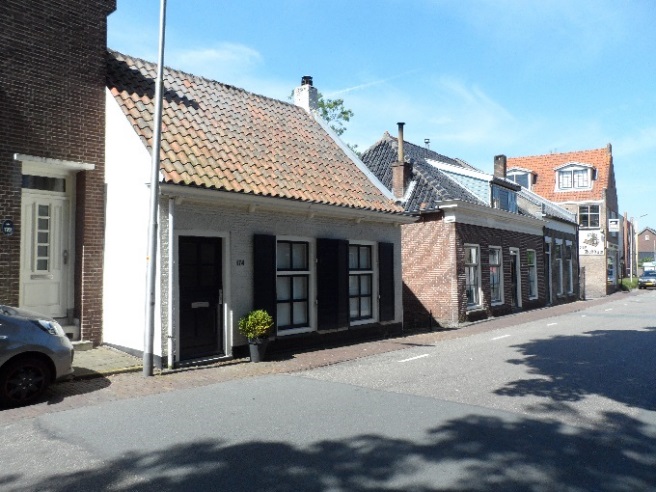 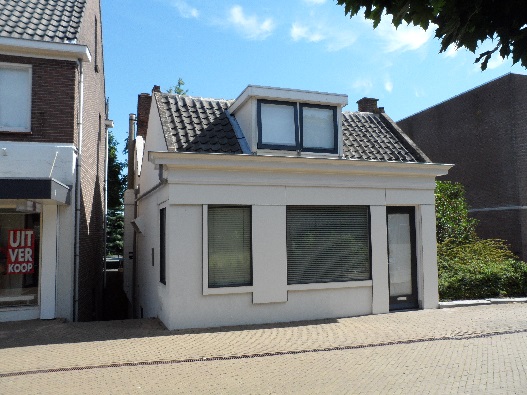 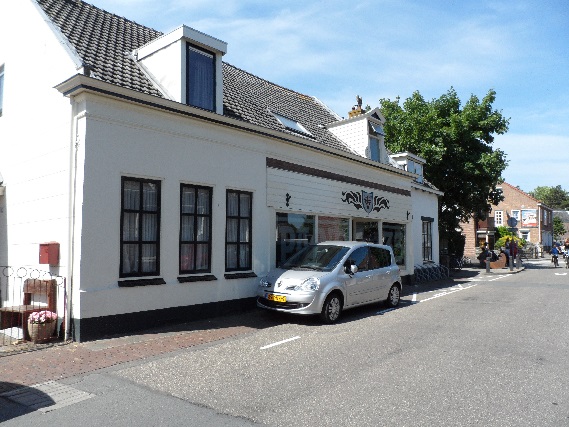 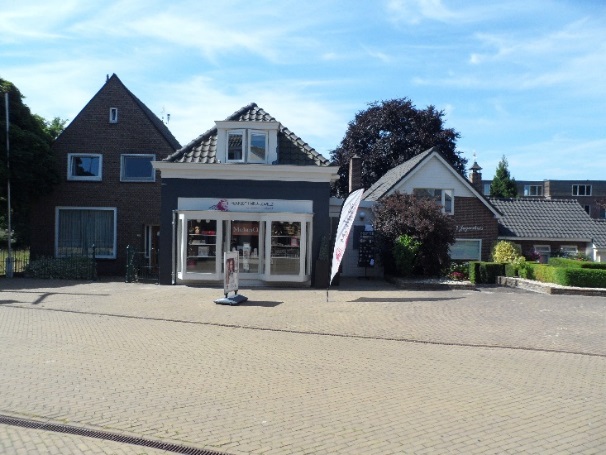 Bijzondere gebouwen
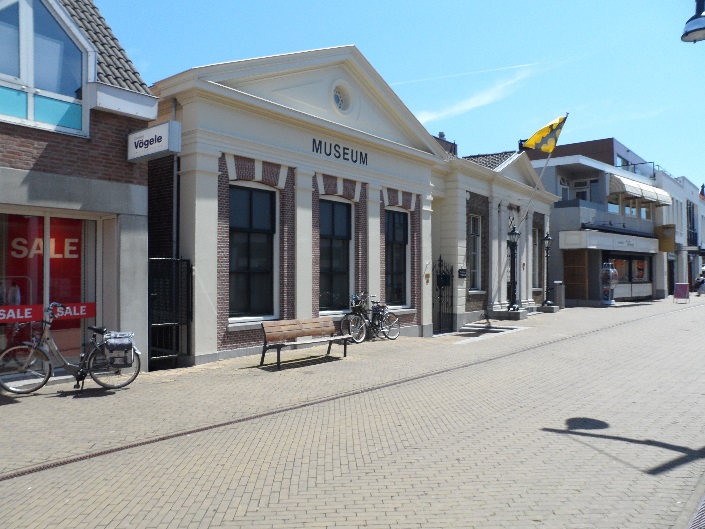 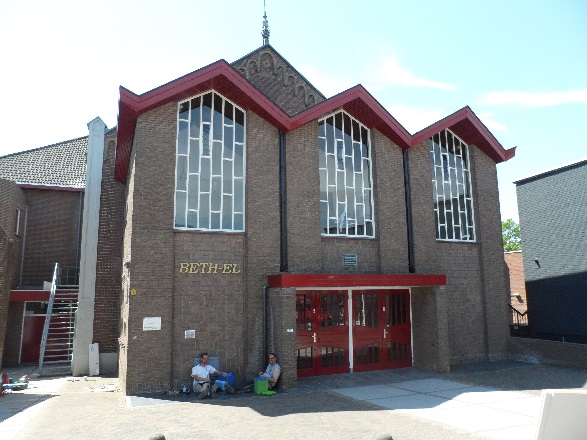 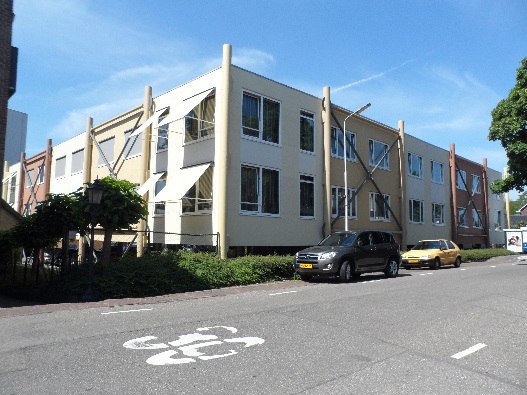 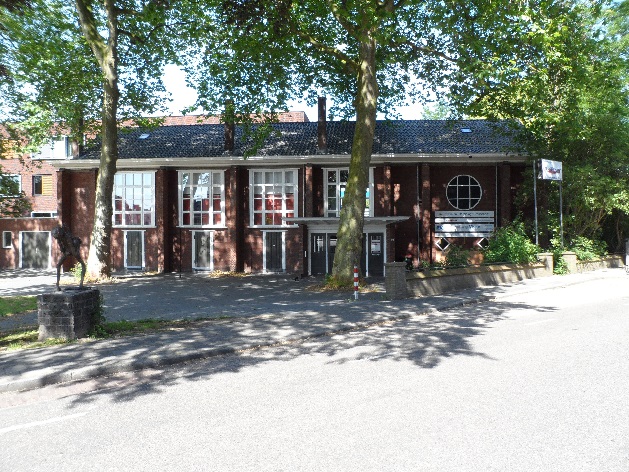 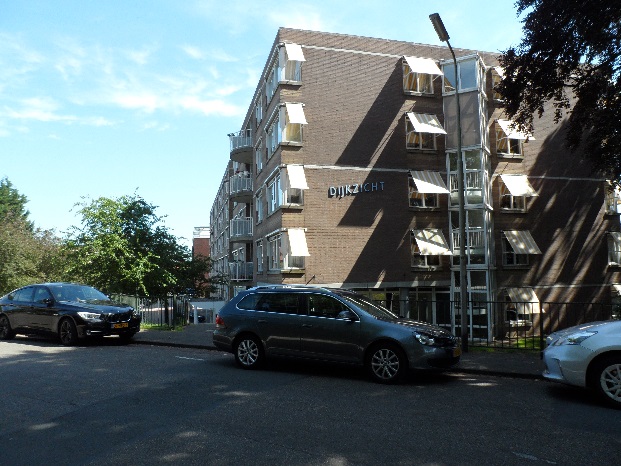 Detailhandel
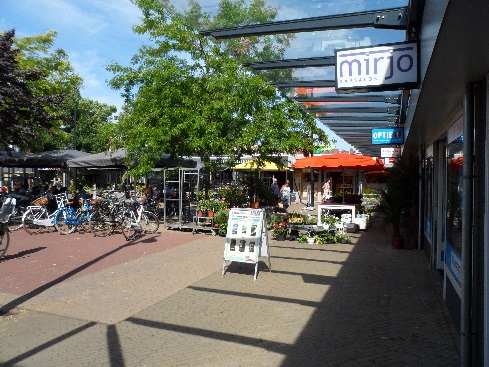 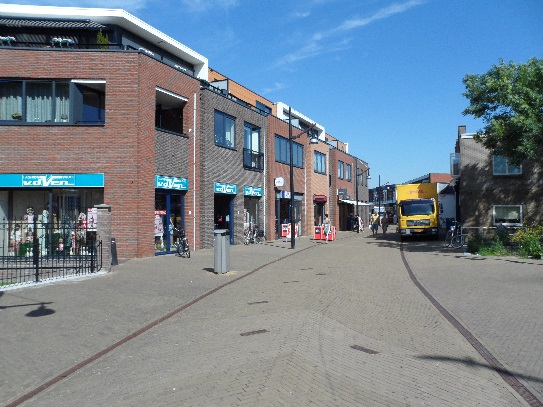 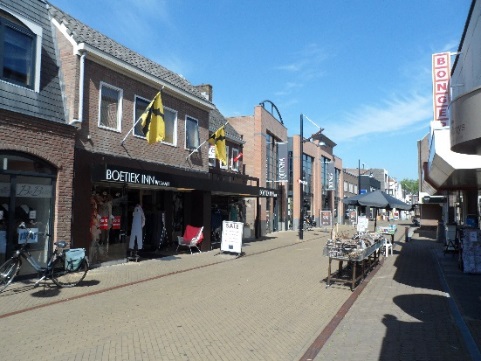 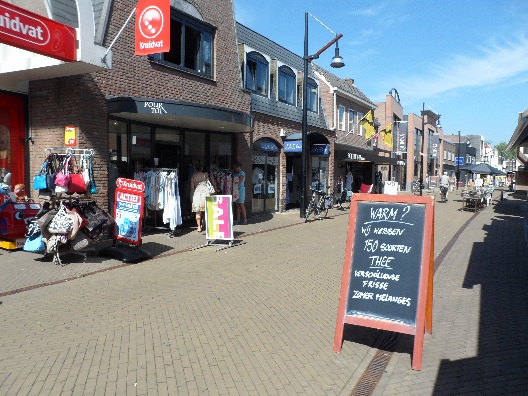 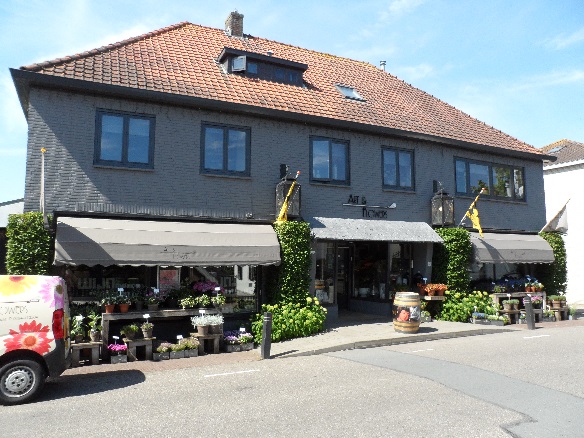 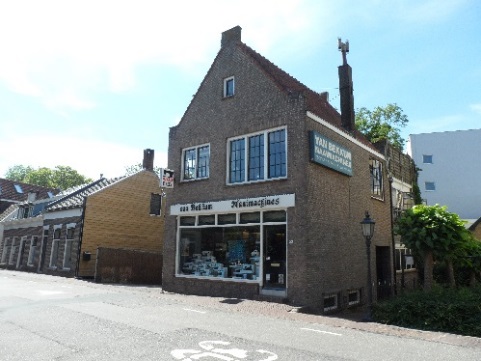 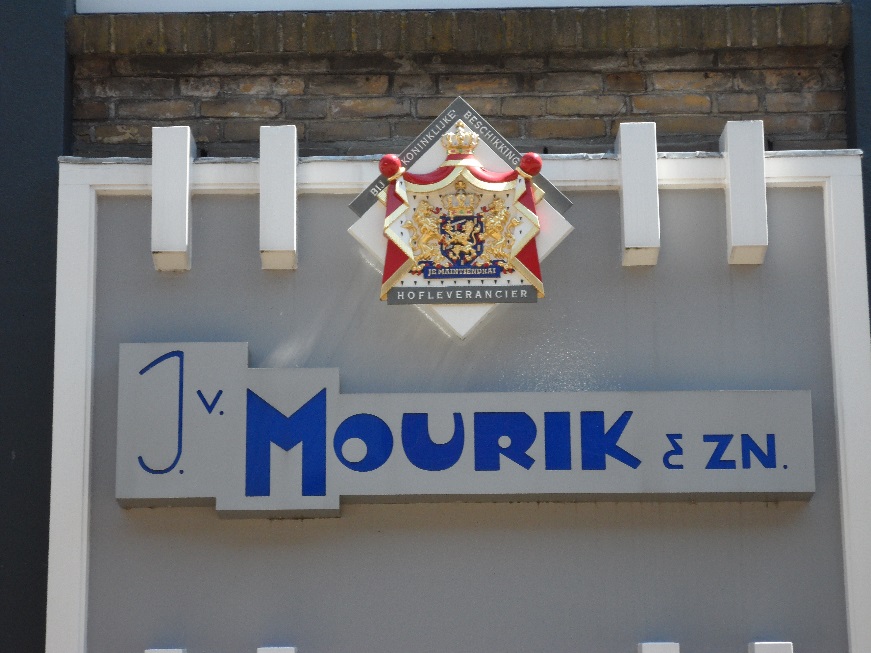 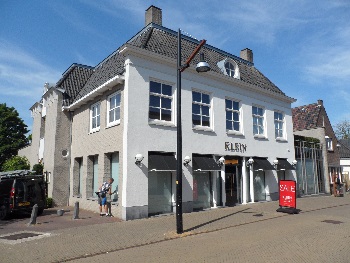 Stoepjes
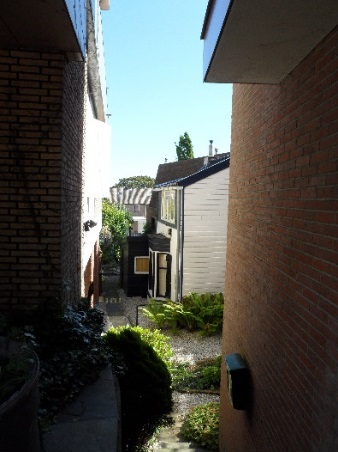 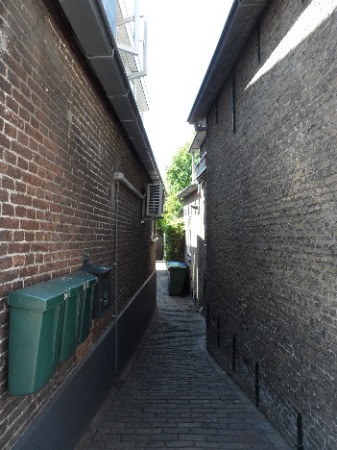 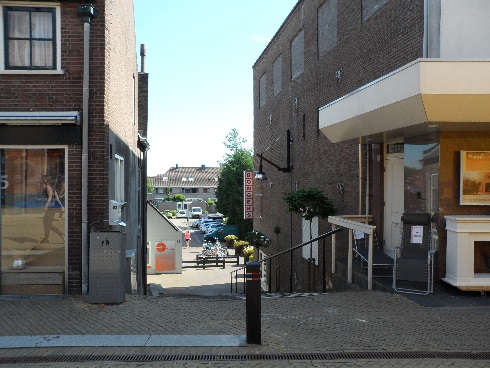 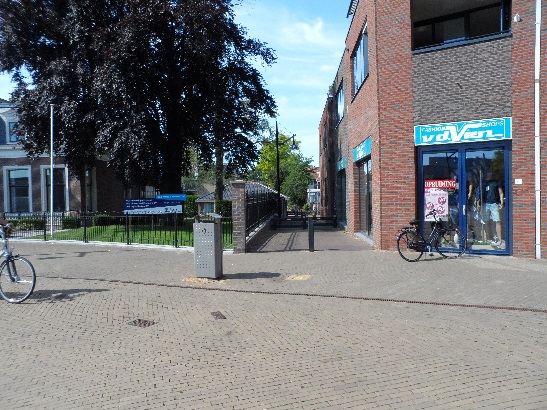 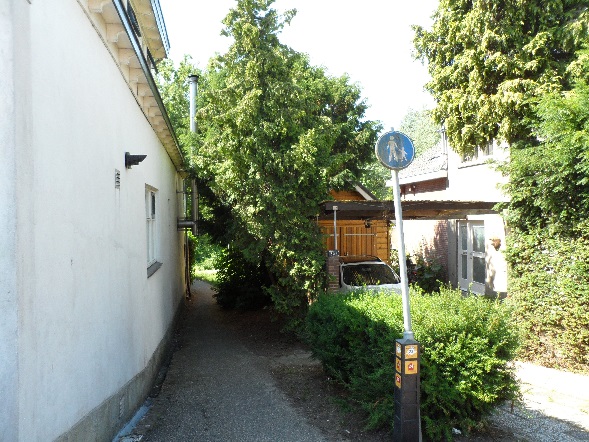 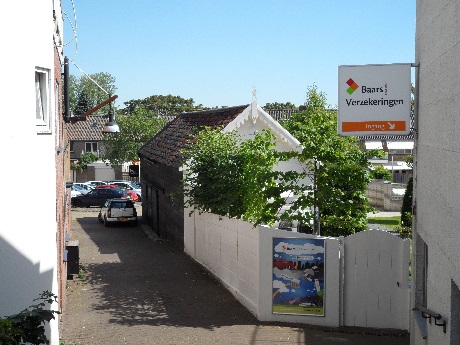 Doorzichten
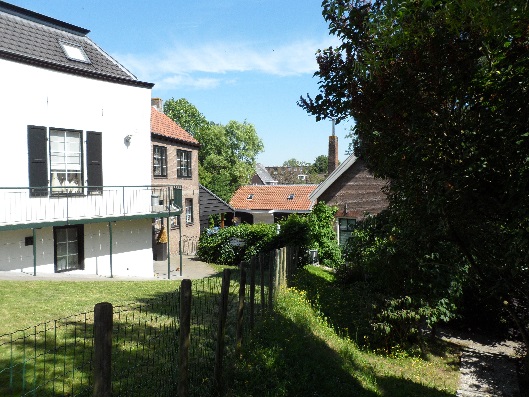 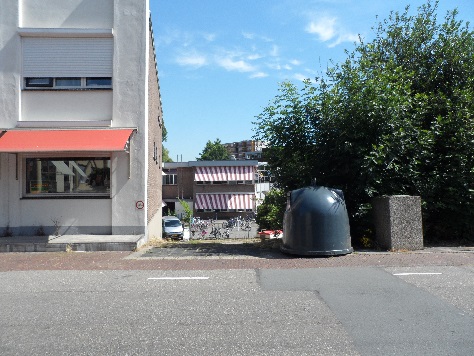 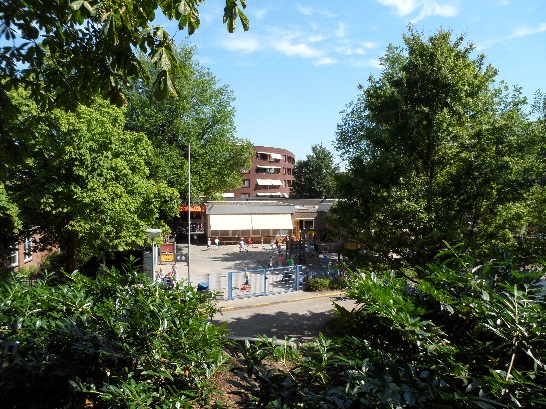 Hoogteverschillen
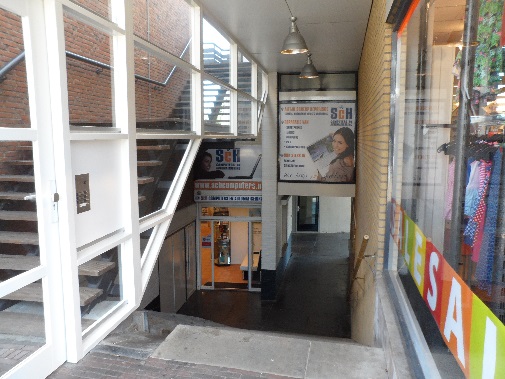 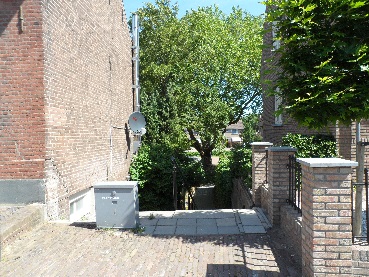 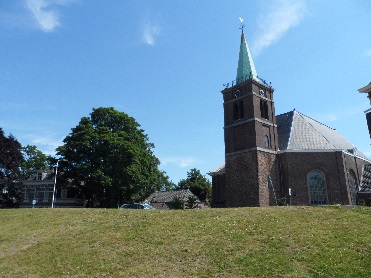 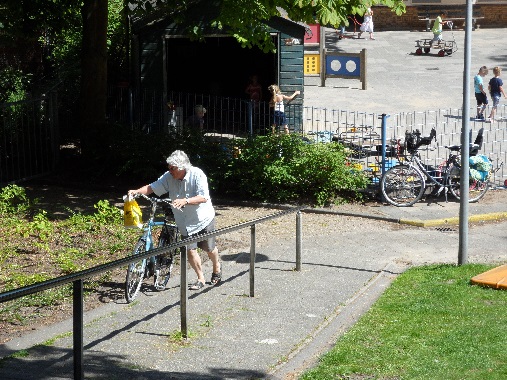 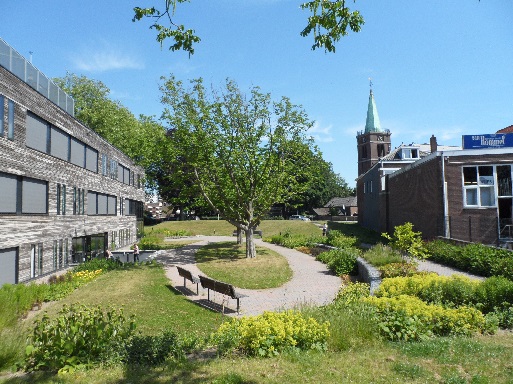 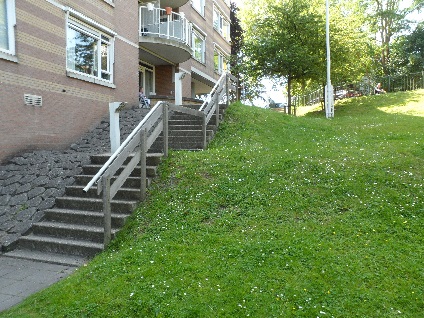 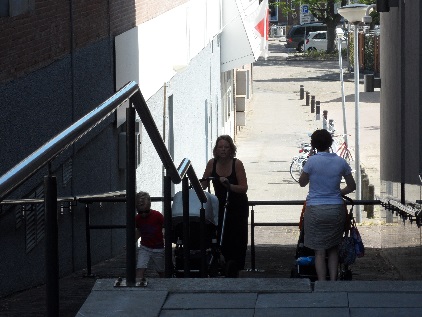 Bebouwing aan de dijk
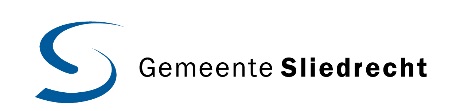 Waardevolle bebouwing
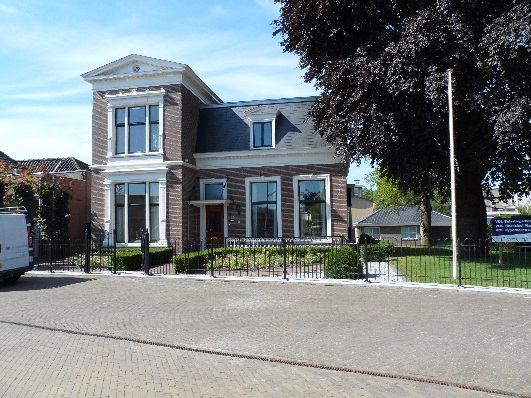 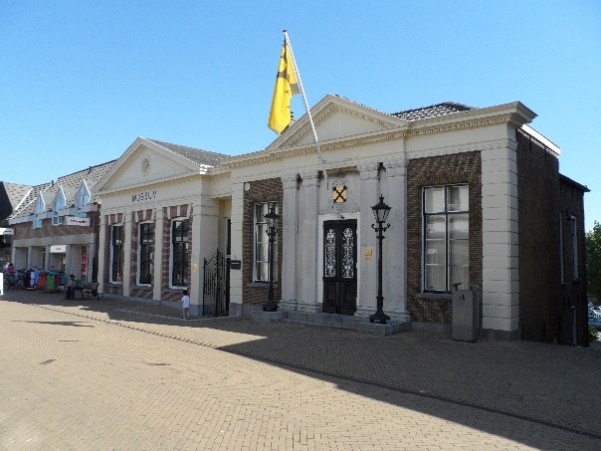 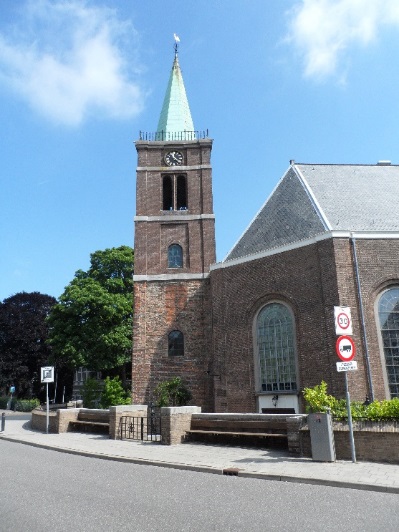 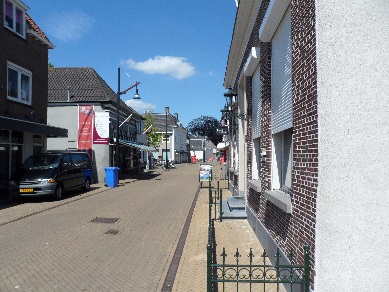 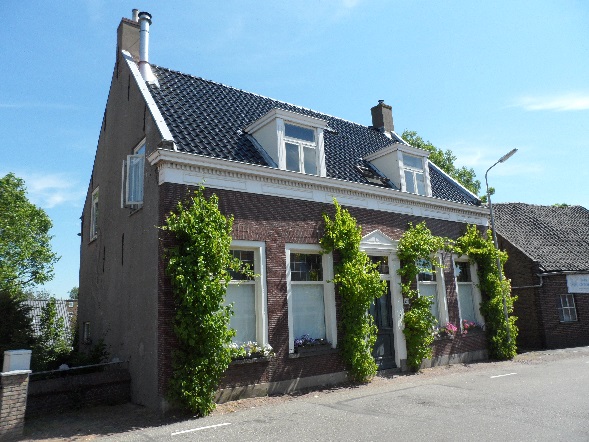 Verpaupering
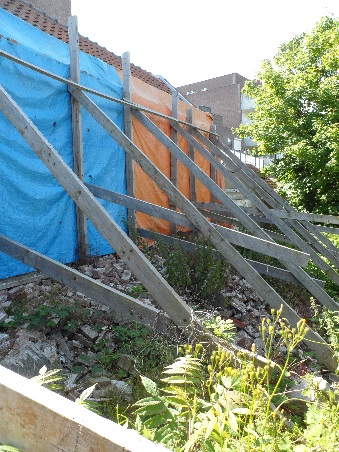 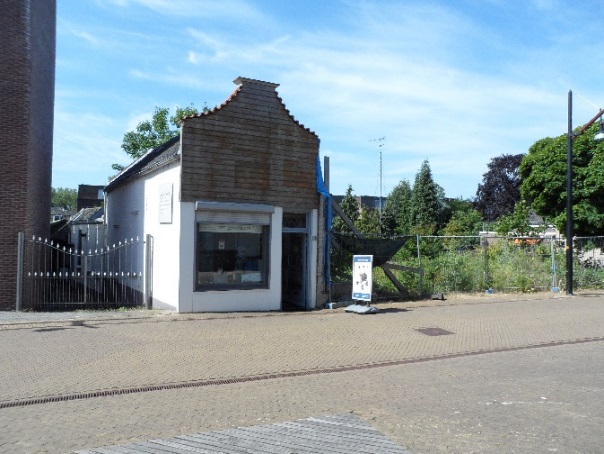 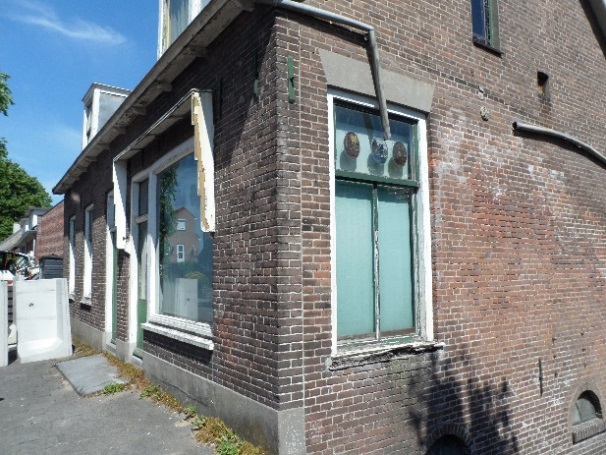 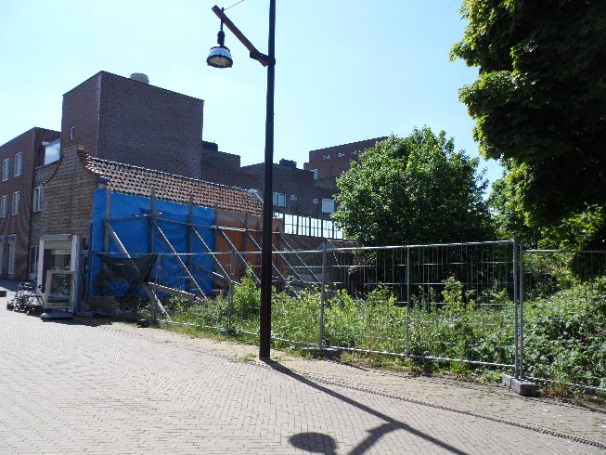 Matige uitstraling
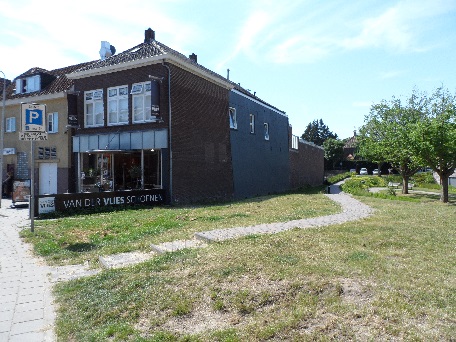 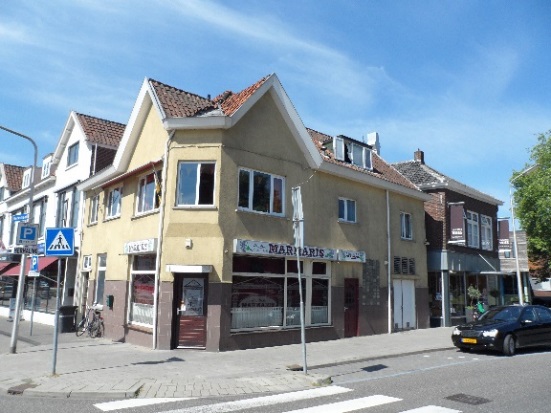 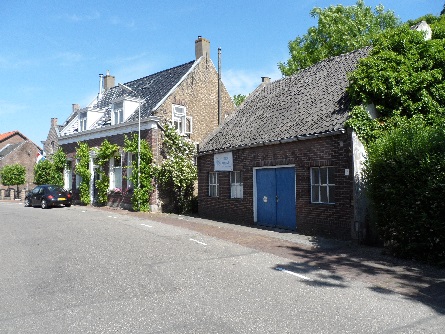 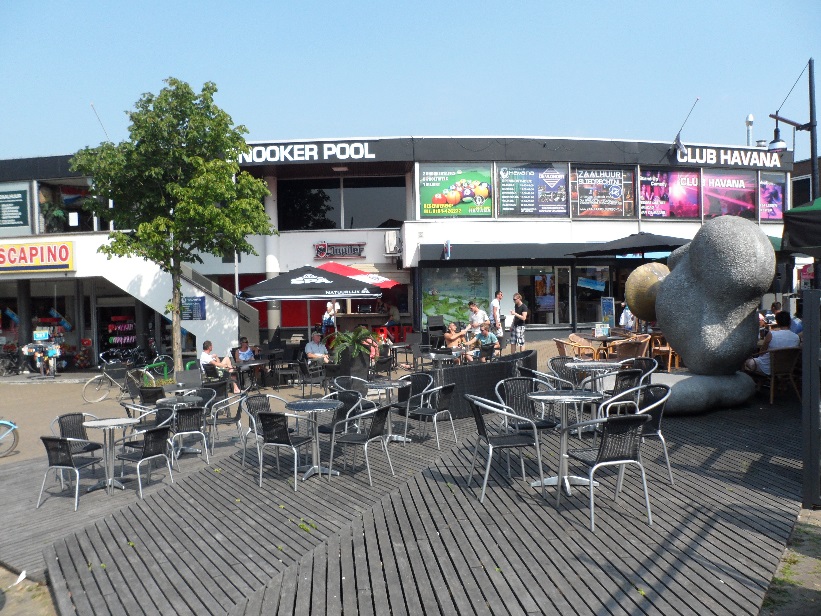 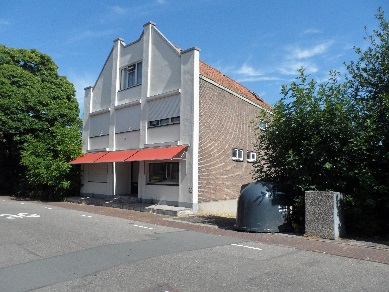 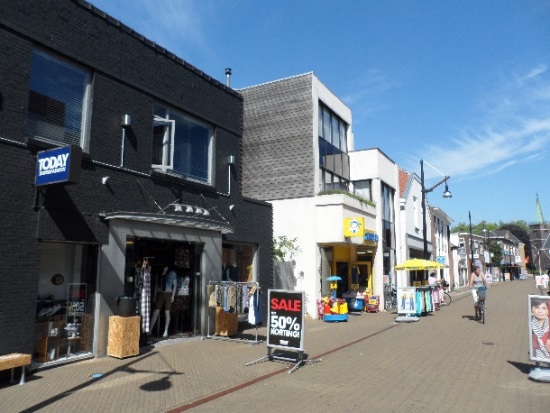 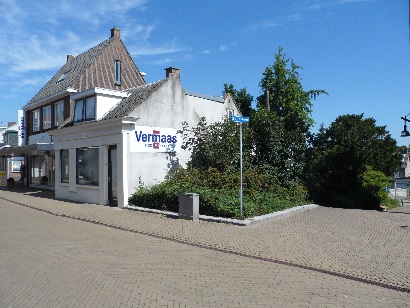 Geslaagde (ver)nieuwbouw
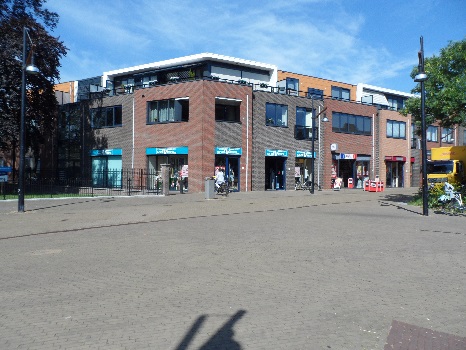 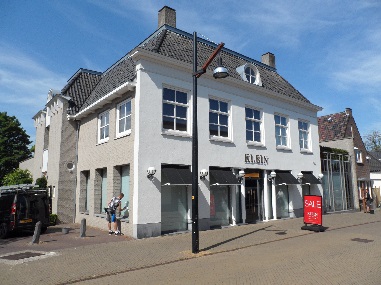 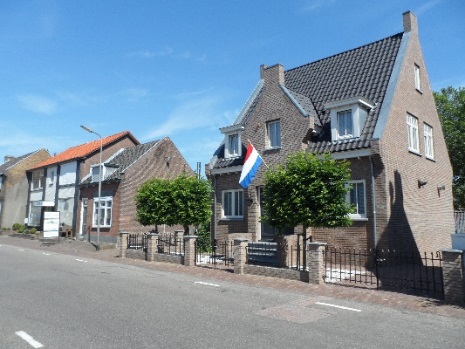 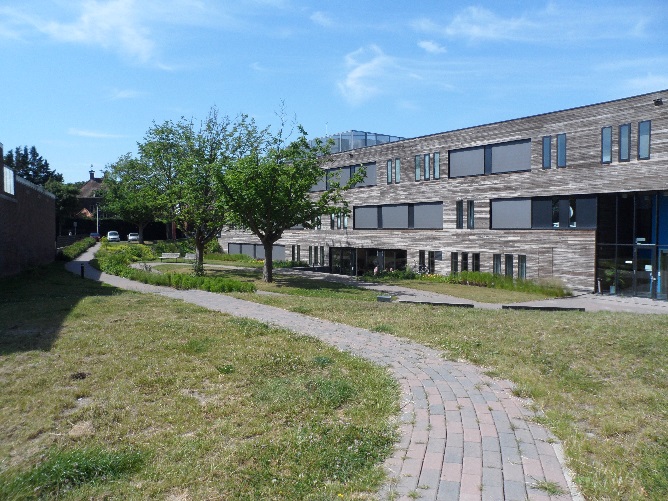 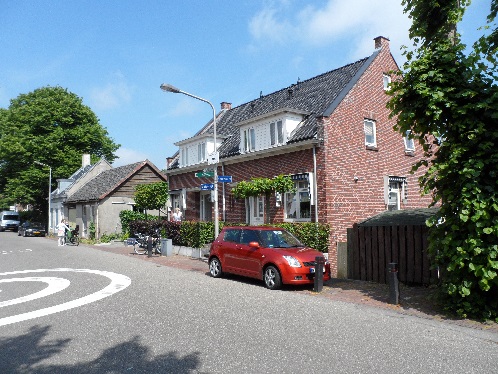 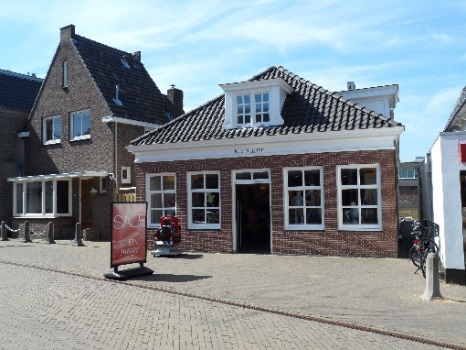 Niet passende nieuwbouw
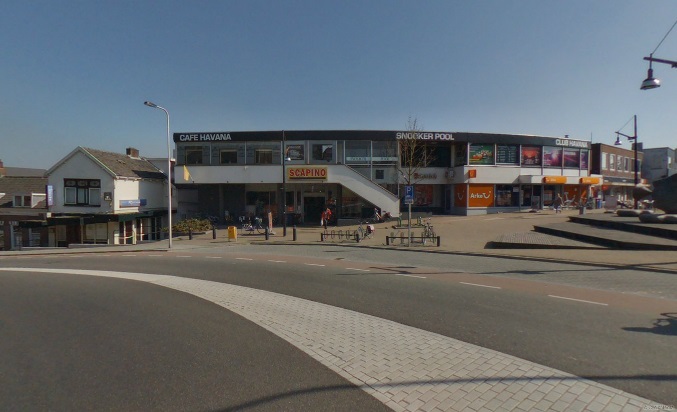 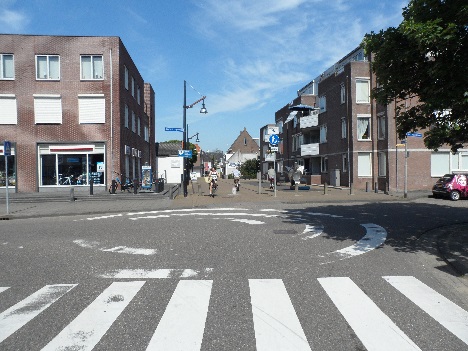 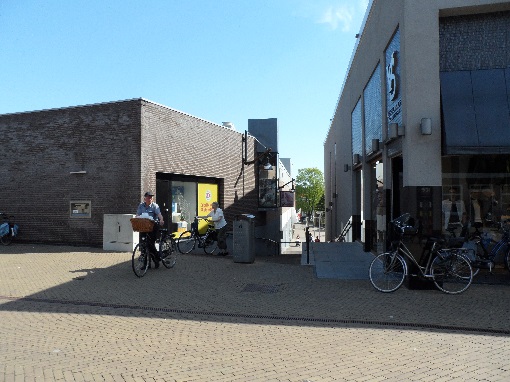 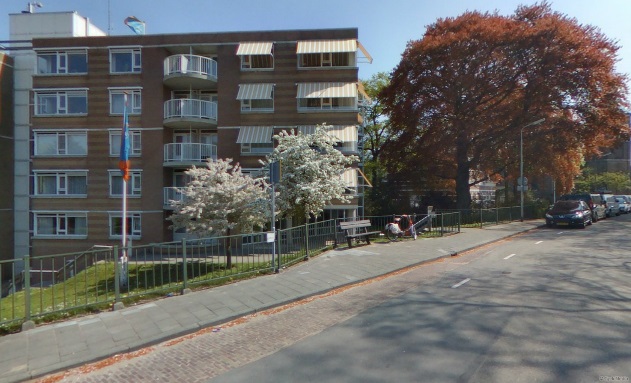 Passende (ver)nieuwbouw?
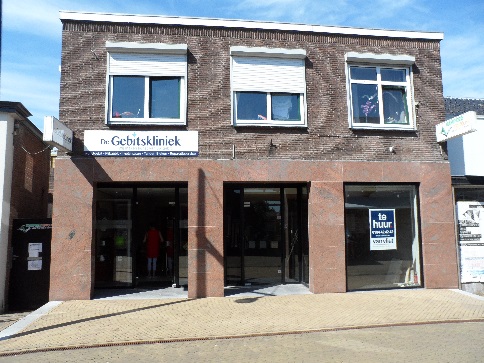 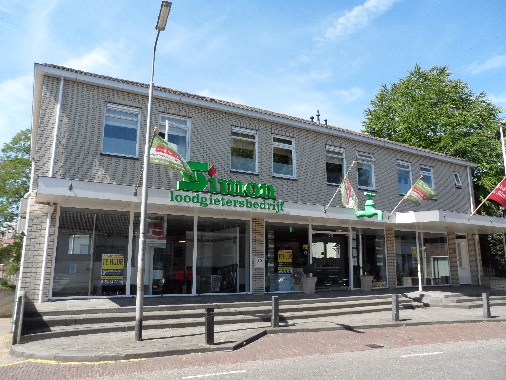 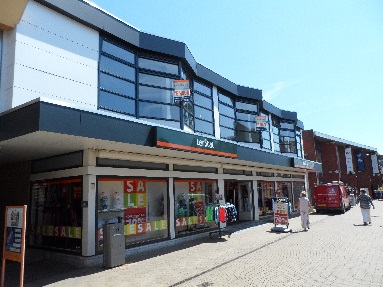 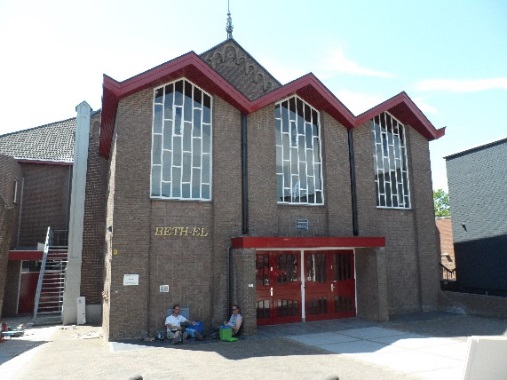 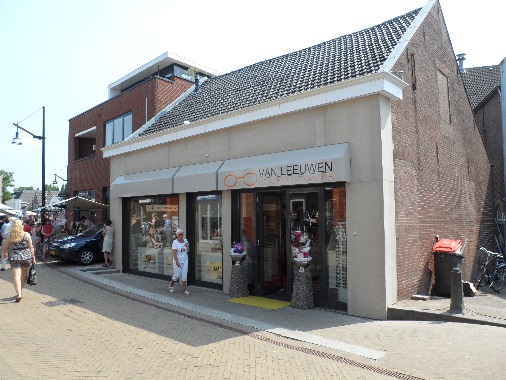 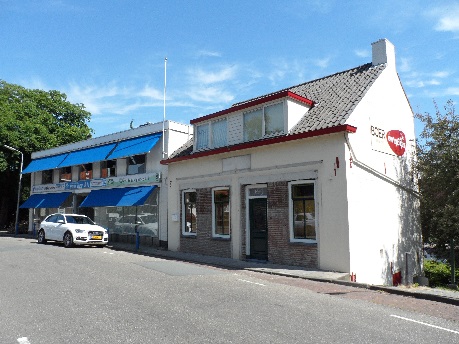 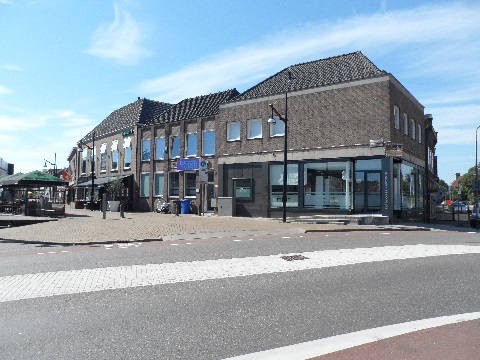 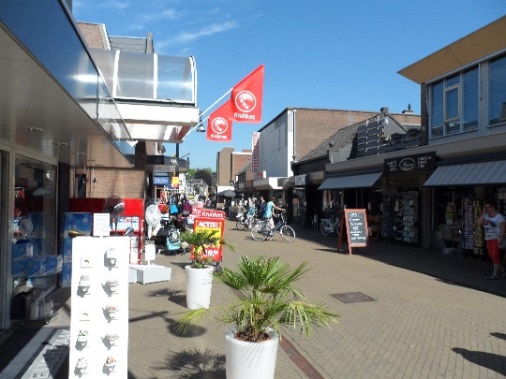 Groen langs de dijk
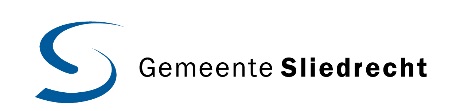 Waardevolle bomen
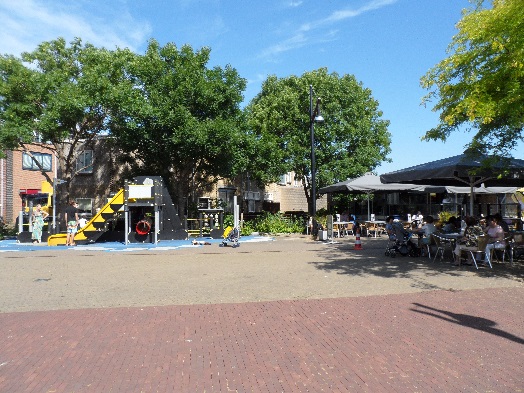 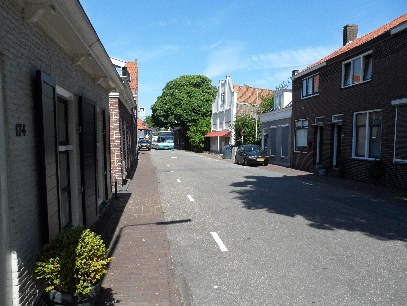 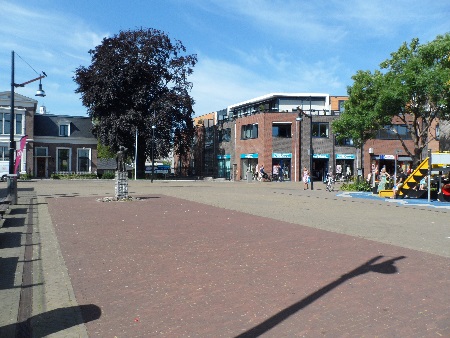 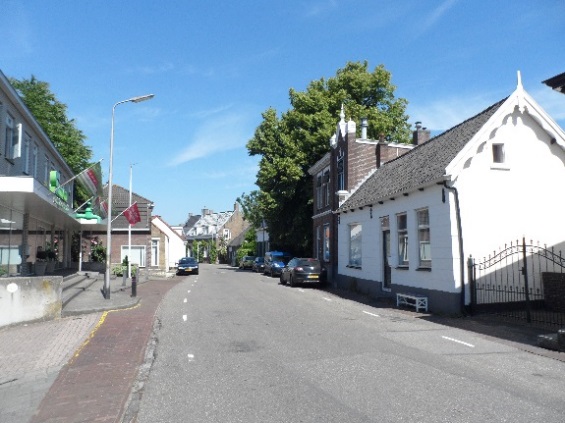 Waardevol groen
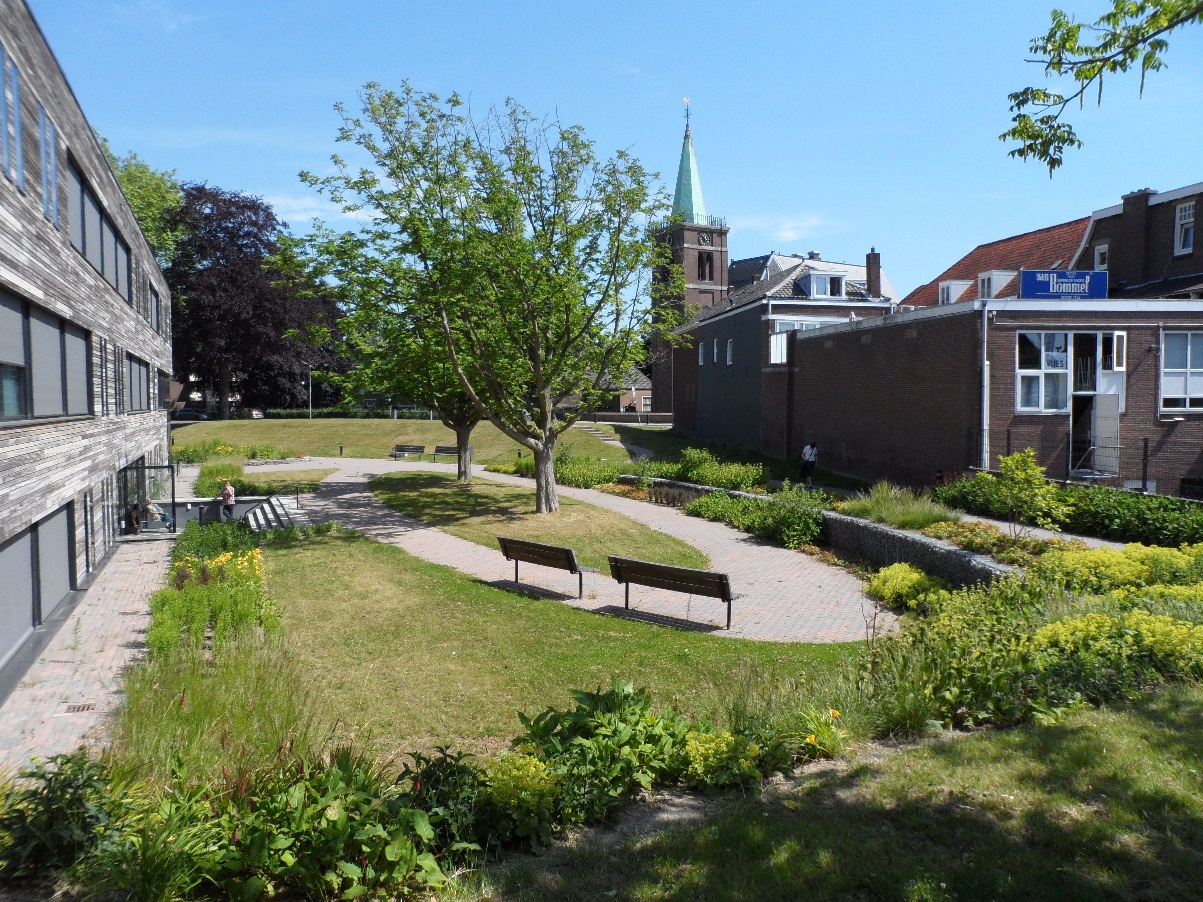 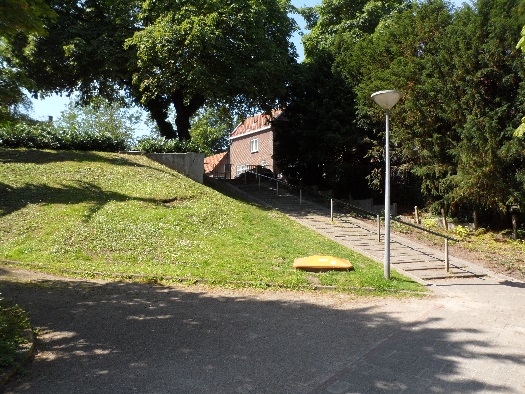 Beeldbepalend particulier groen
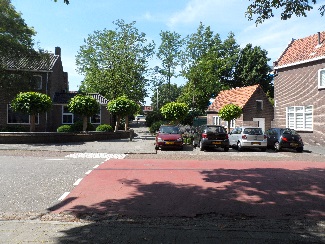 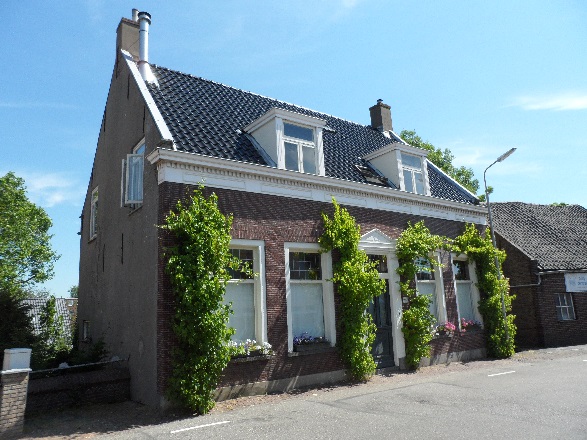 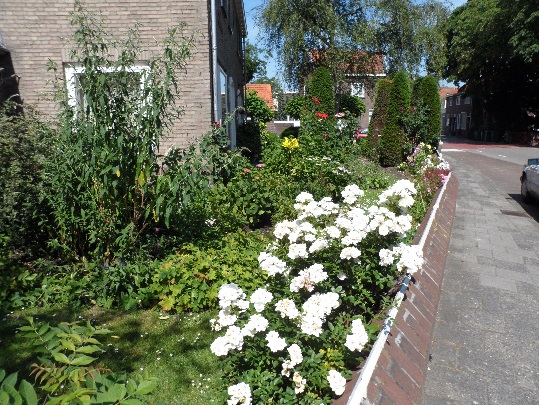 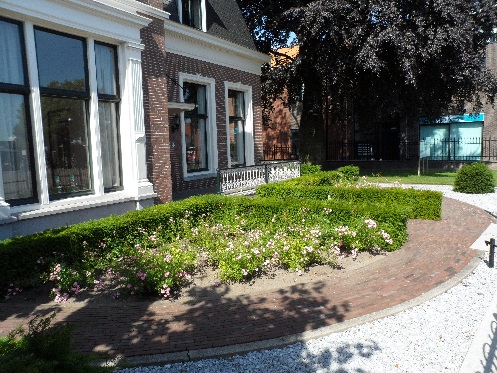 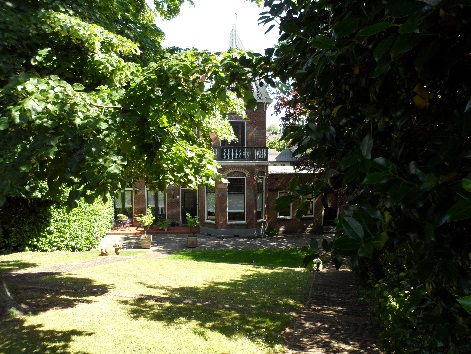 Aan de natuur overgelaten
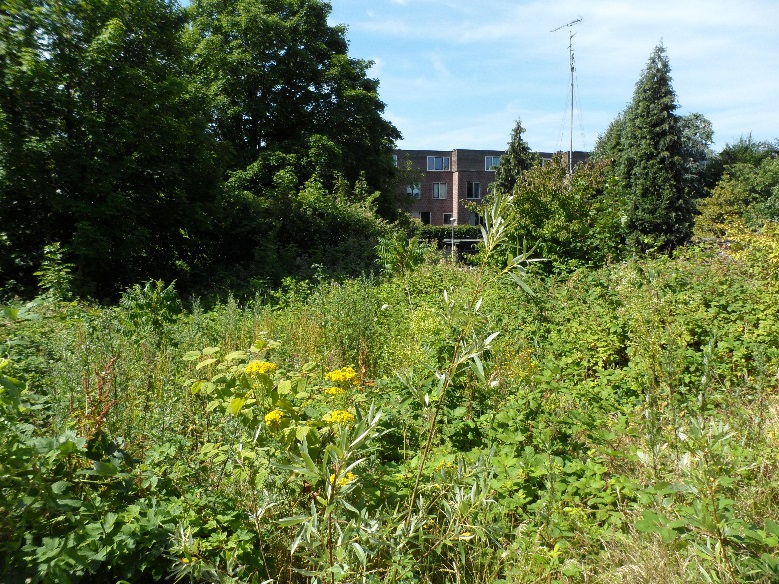 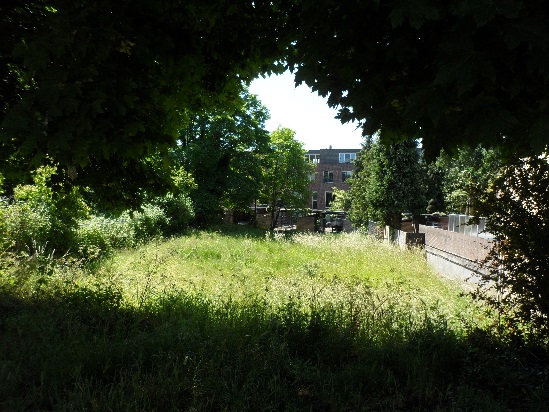 Openbare ruimte op de dijk
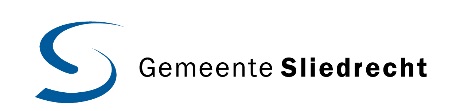 Entrees winkelpromenade
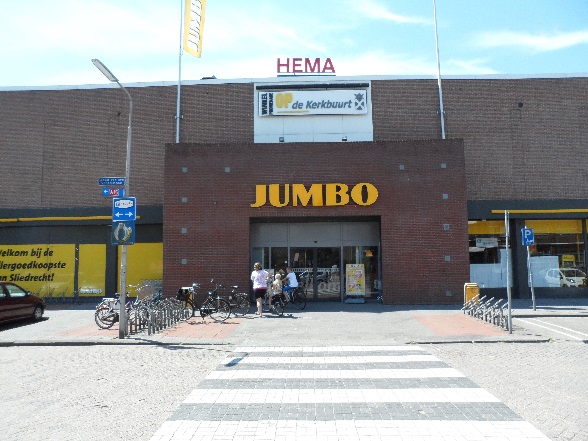 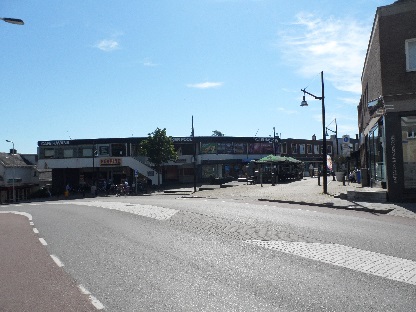 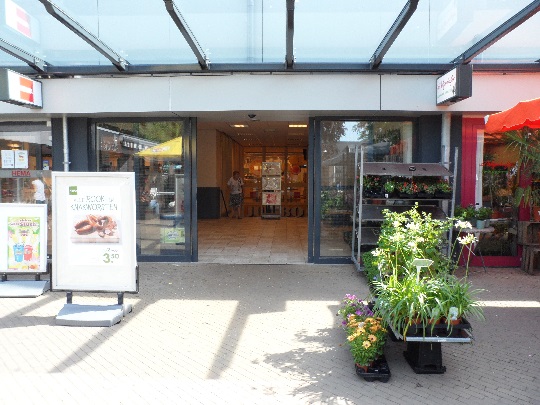 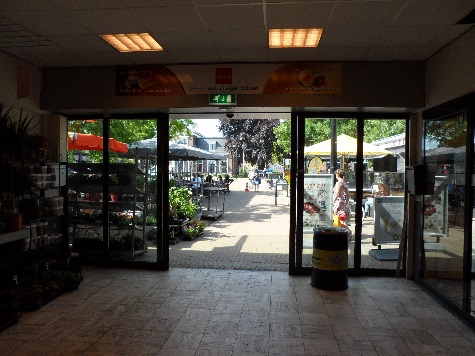 Kerkbuurt-Oost
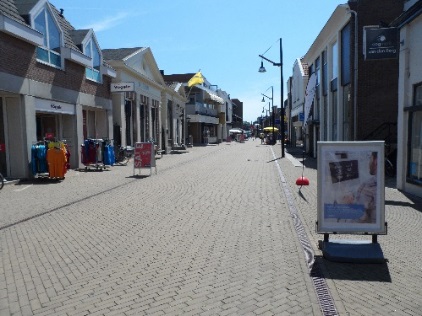 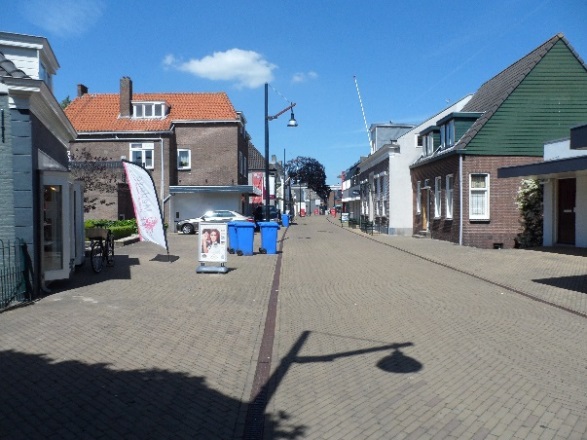 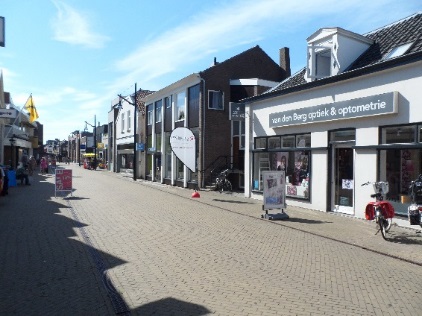 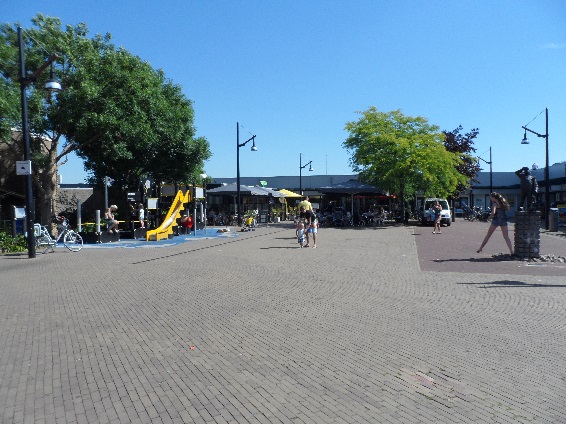 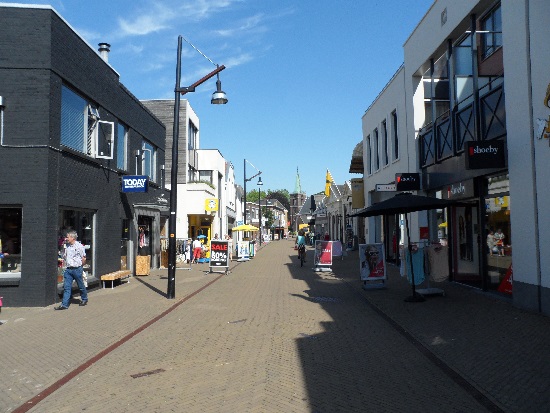 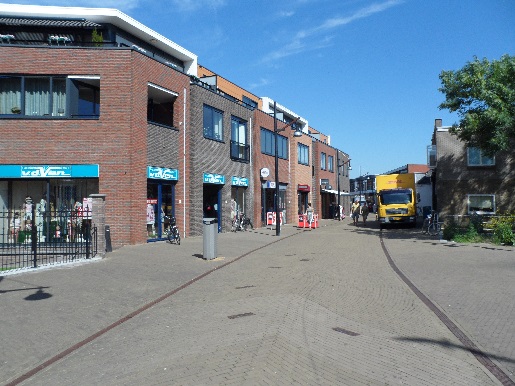 Kerkbuurt-West
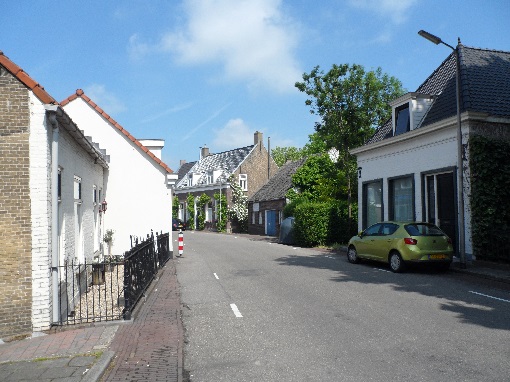 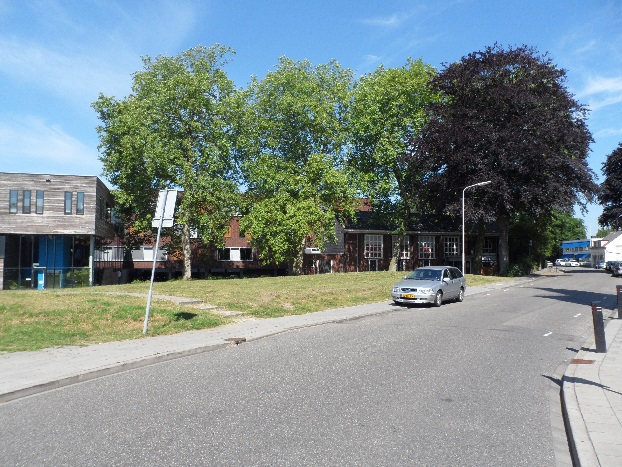 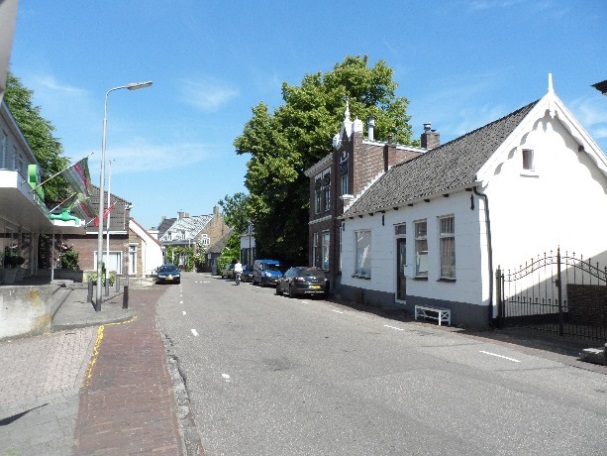 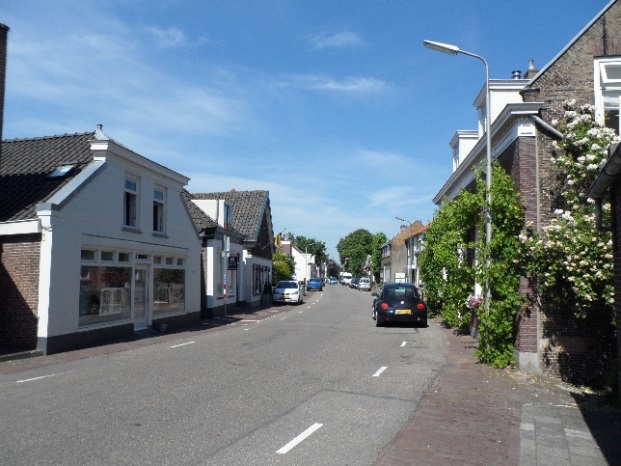 Straatmeubilair
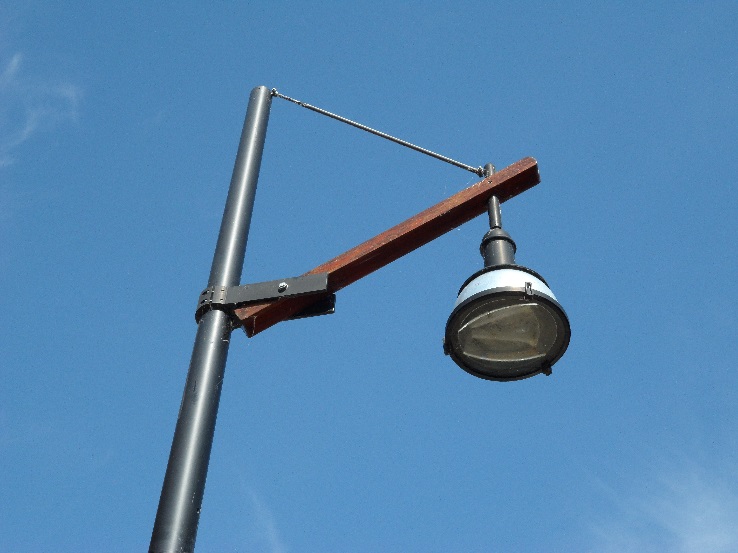 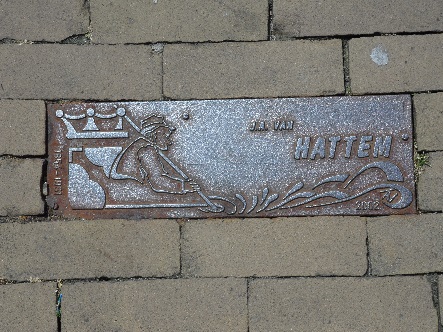 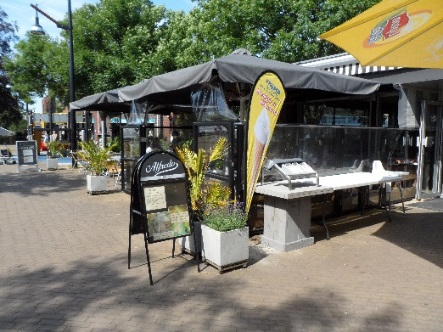 Verrommeling
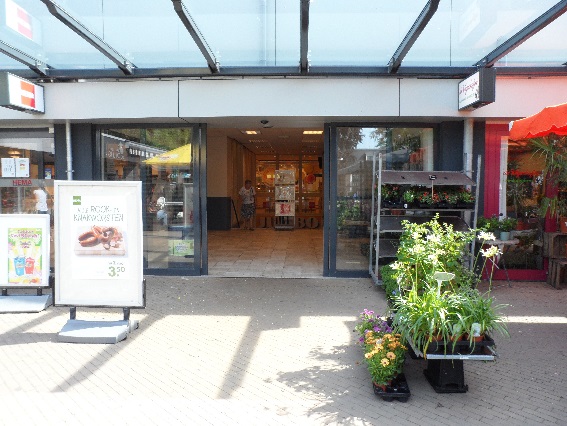 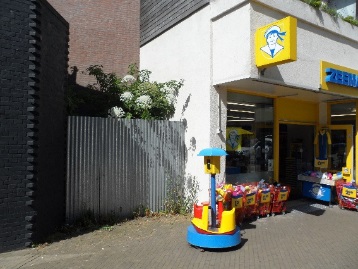 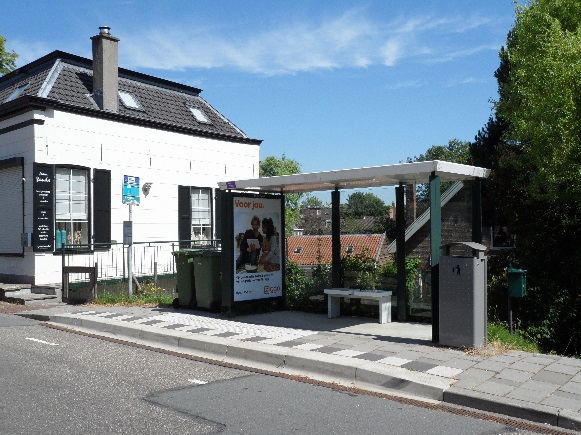 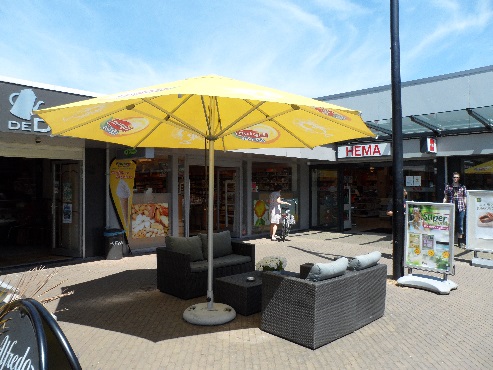 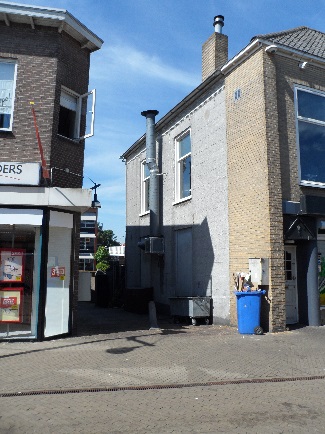 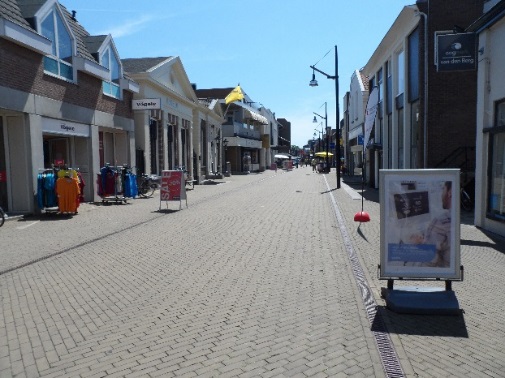 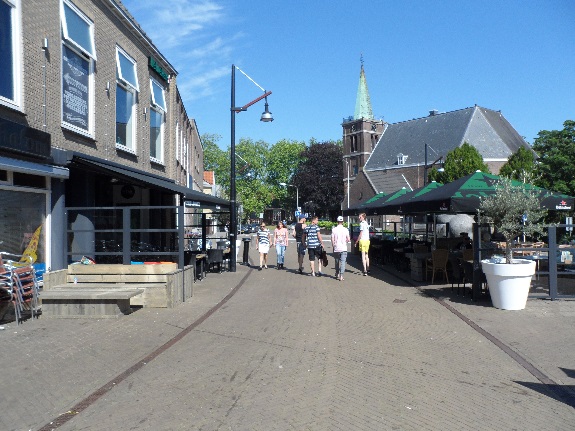 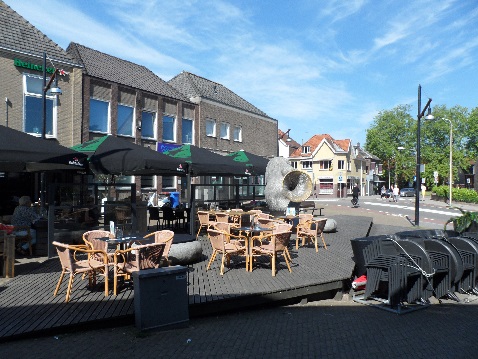 Verkeer en parkerenop de dijk
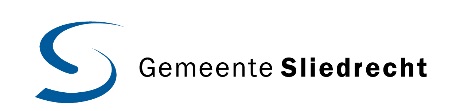 Kruispunten
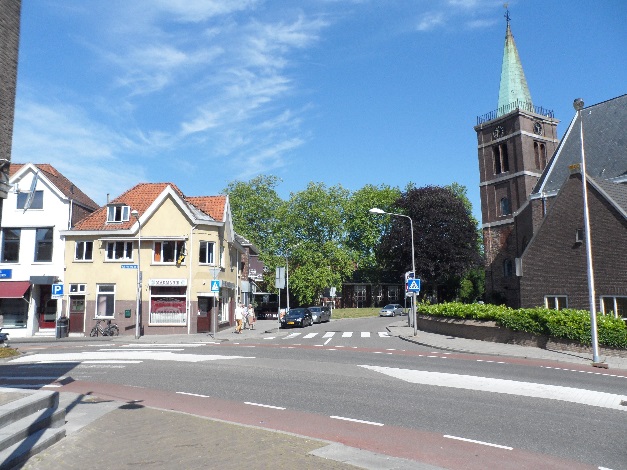 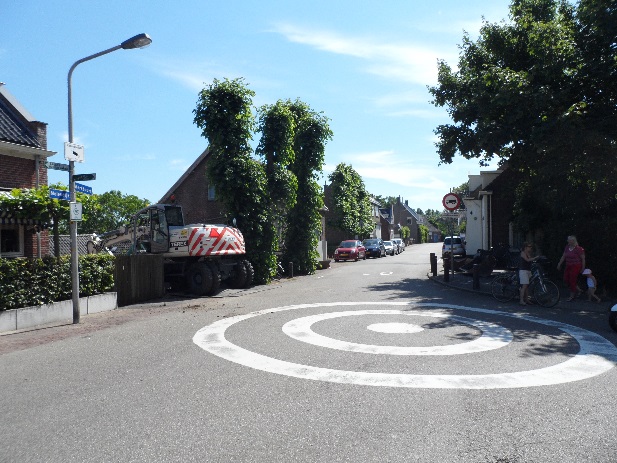 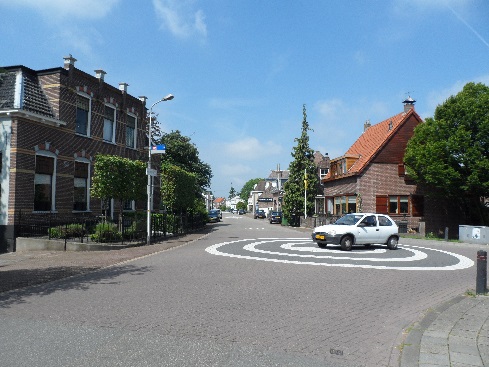 Kerkbuurt-Oost
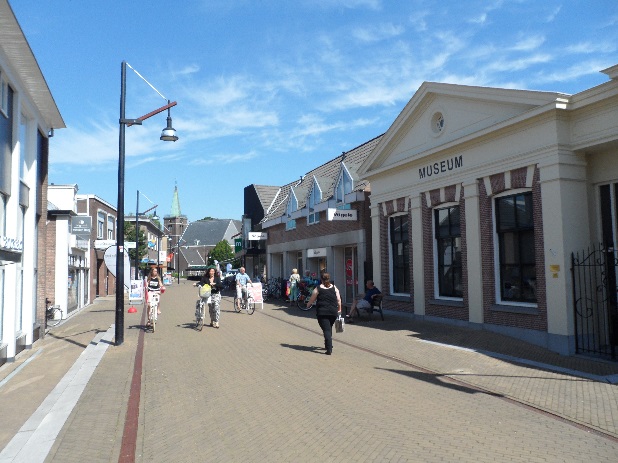 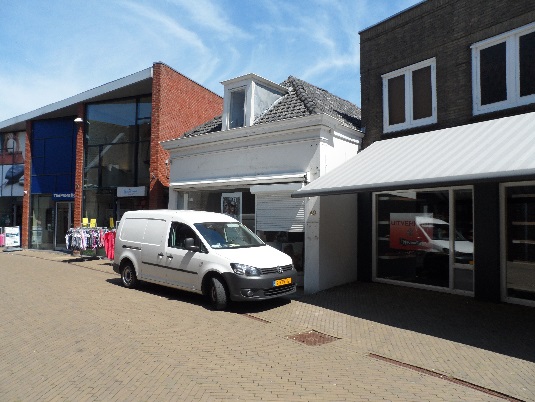 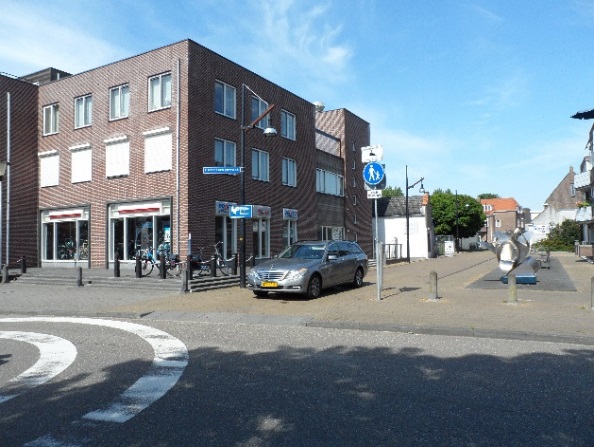 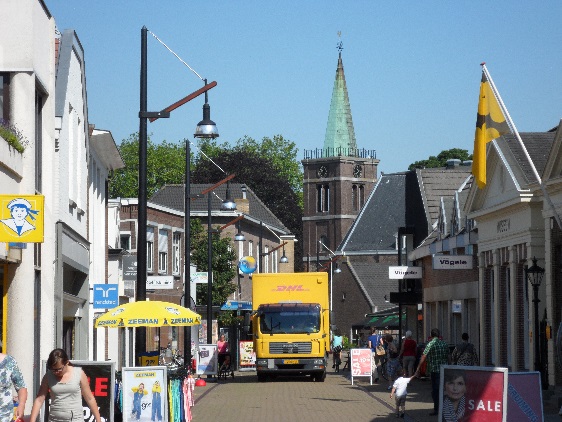 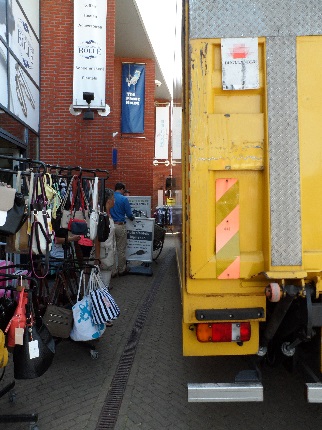 Kerkbuurt-West
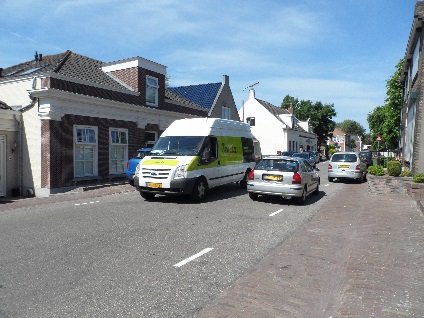 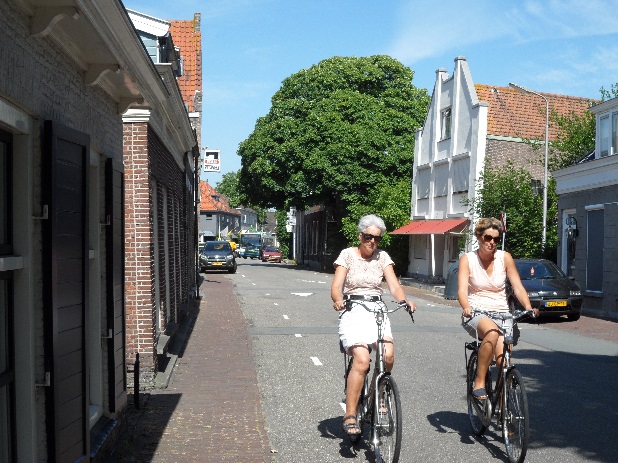 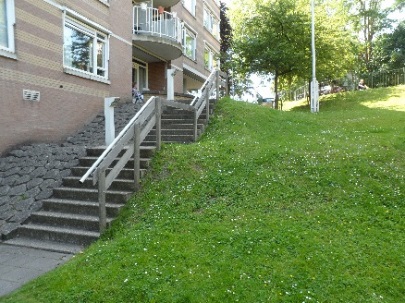 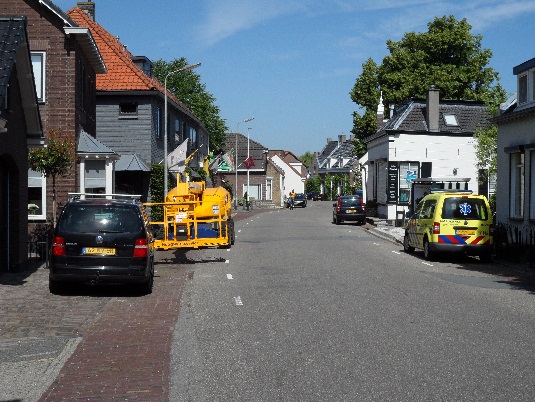 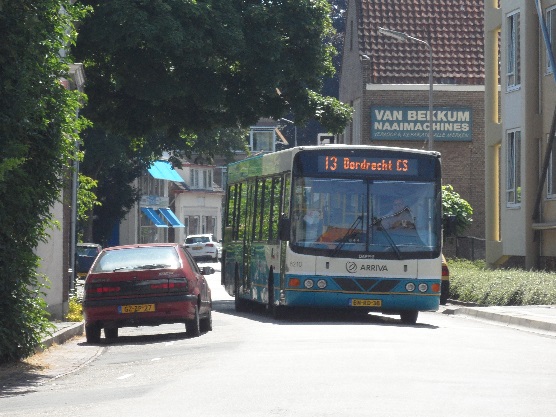 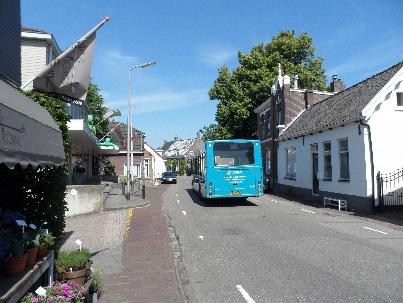 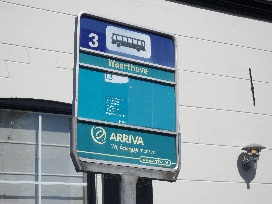 Bedreigingen en kansenvoor de dijk
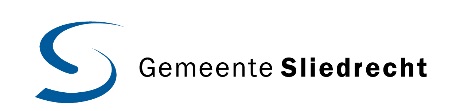 Leegstand
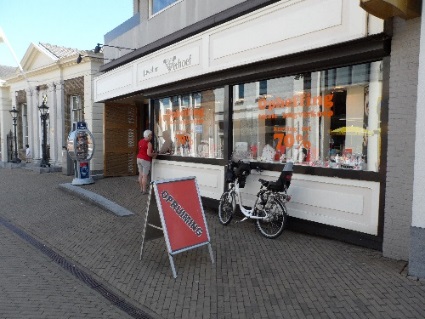 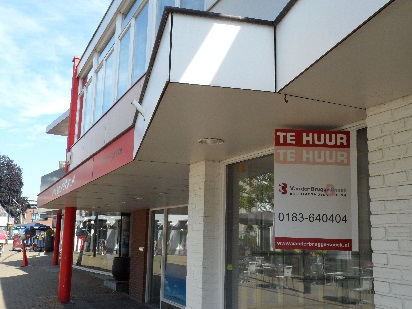 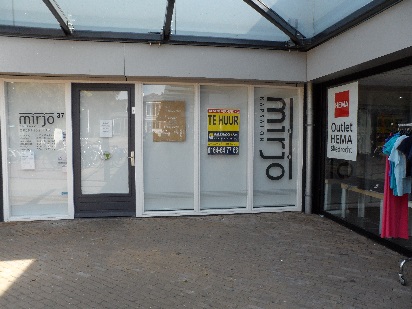 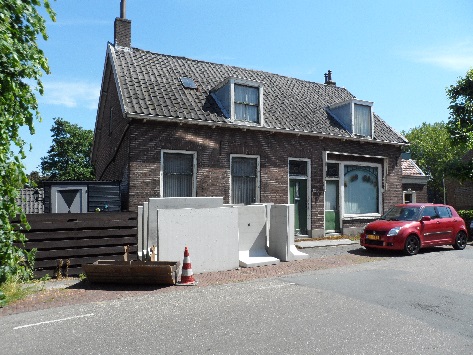 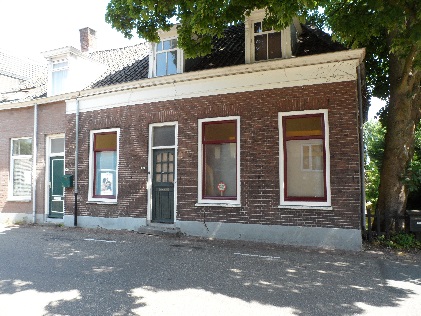 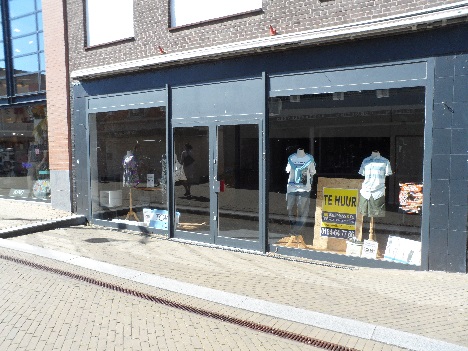 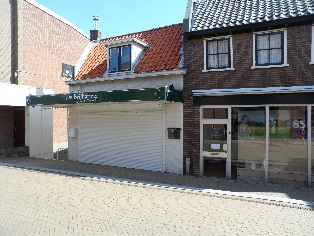 Recreatie
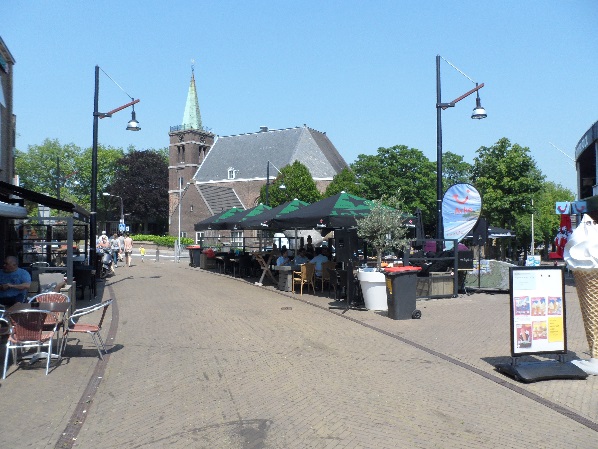 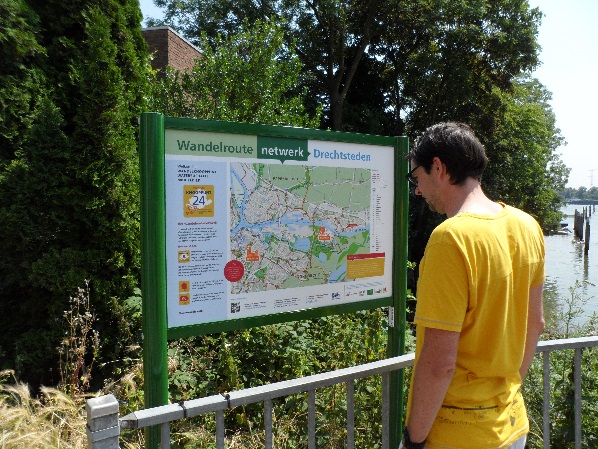 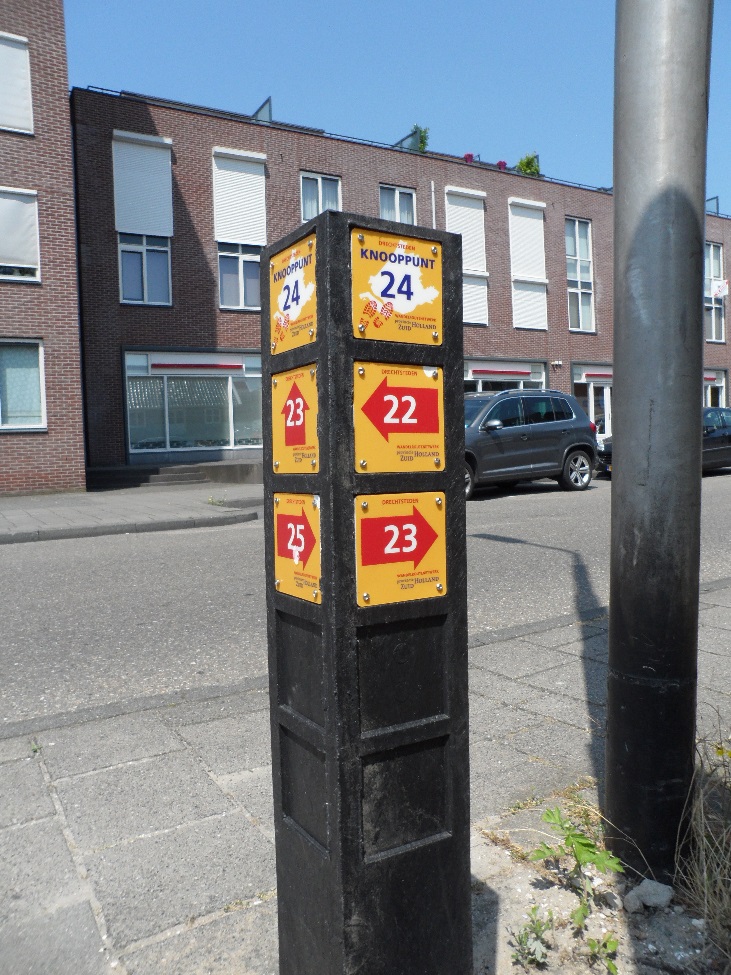 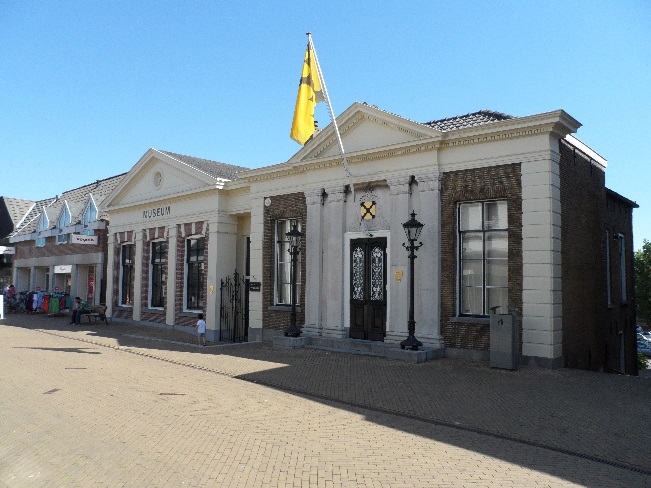 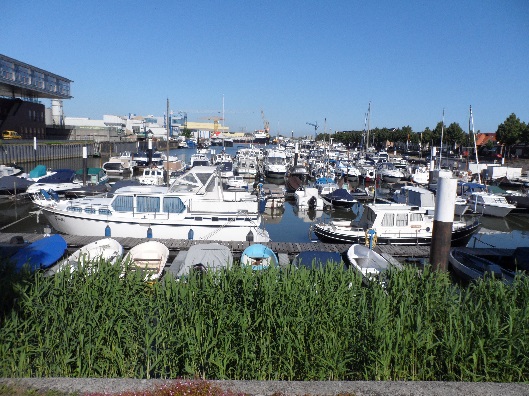 Huiskamer van Sliedrecht
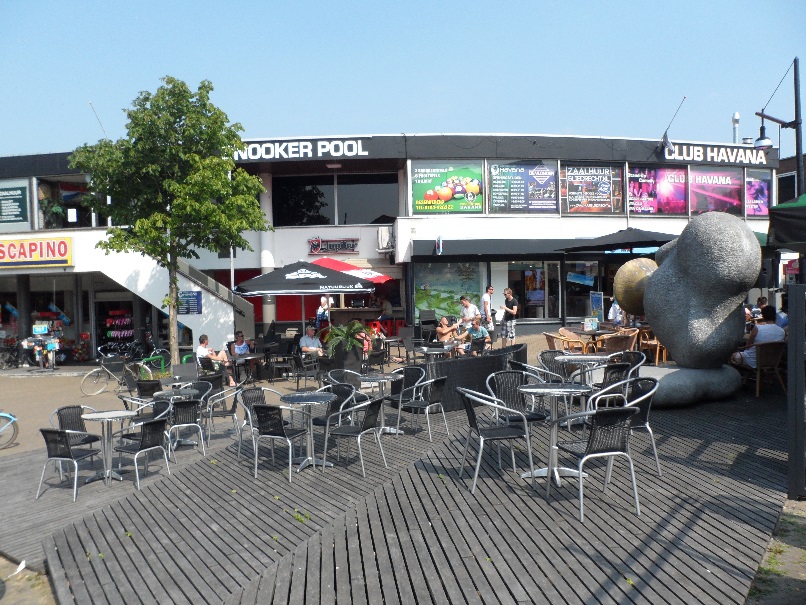 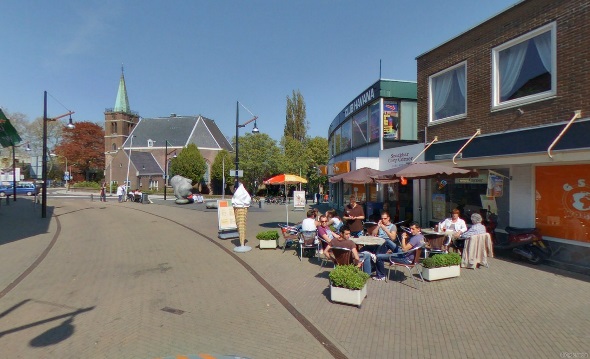 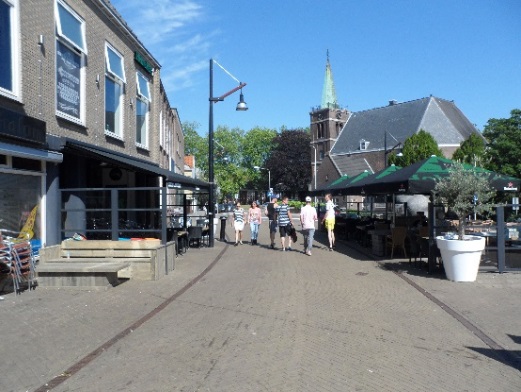 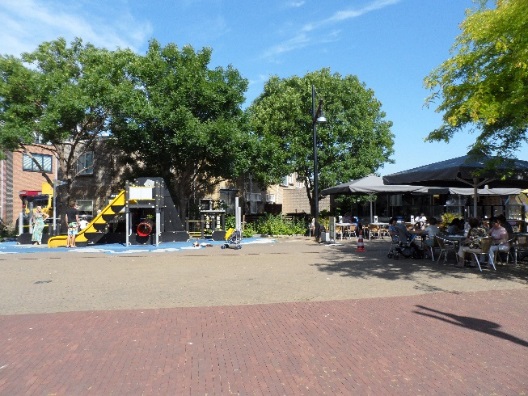 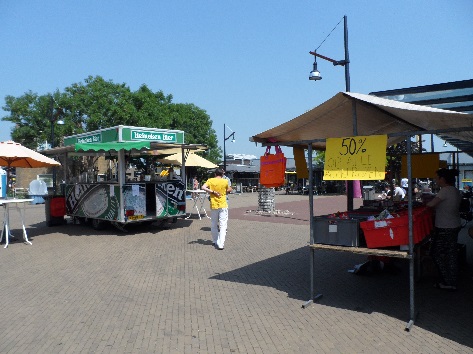 Samenhang
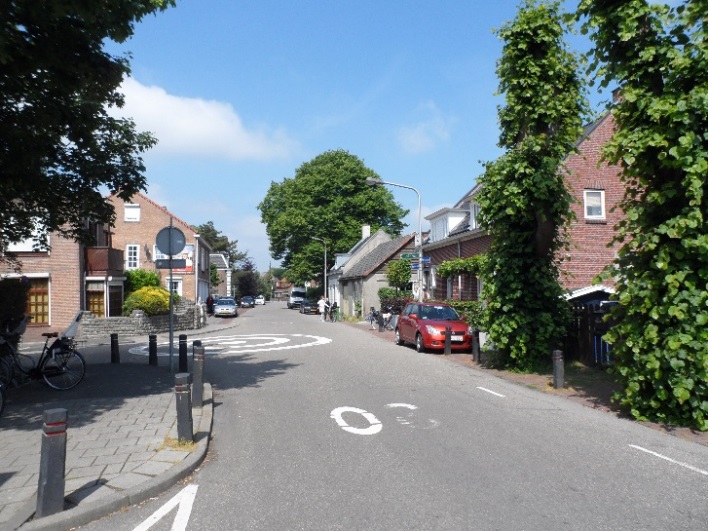 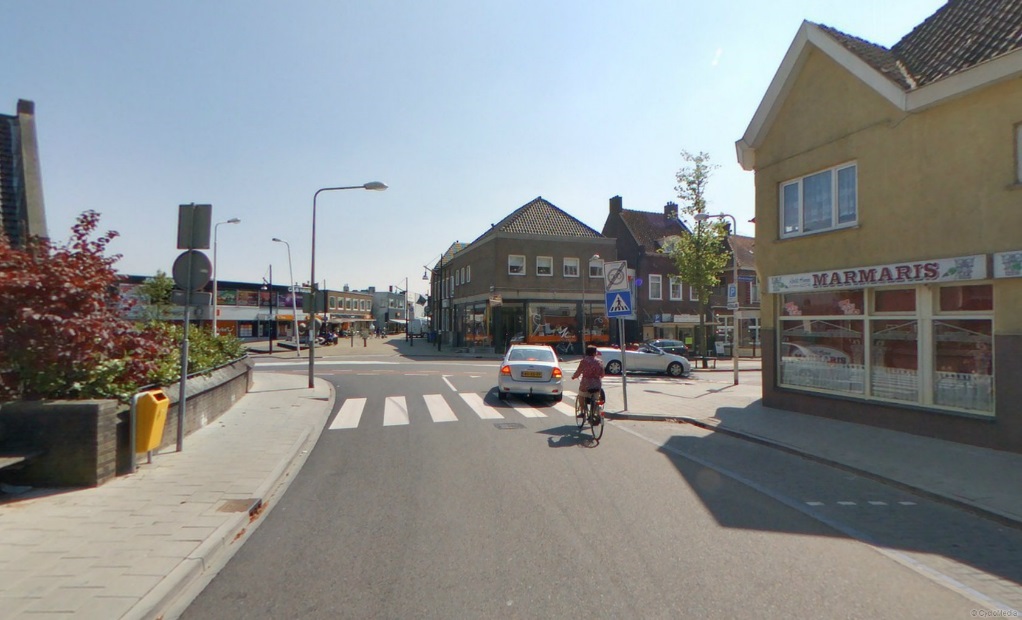 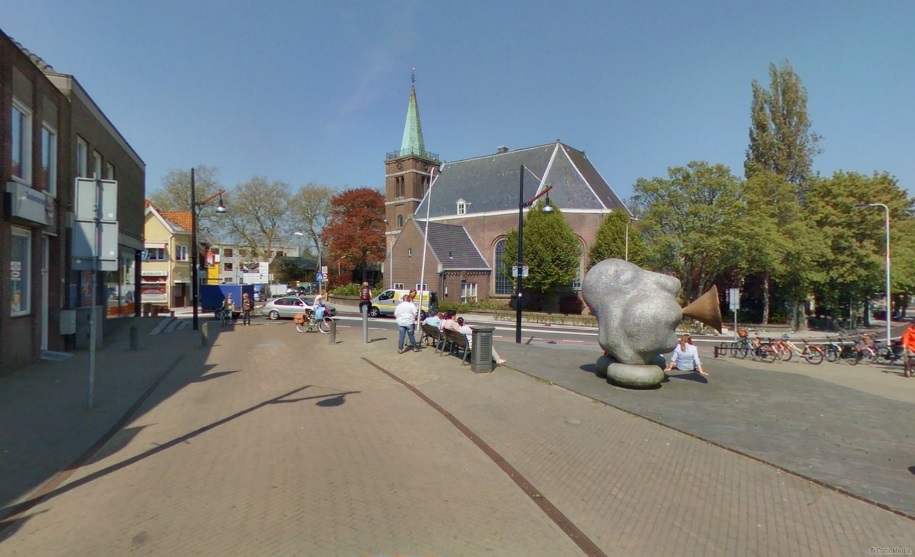 Wat is uw mening?
Kunt u zich vinden in de gepresenteerde inventarisaties?
Heeft u op- en aanmerkingen?
Heeft u items gemist?
Heeft u nog aanvullingen?
Heeft u suggesties?
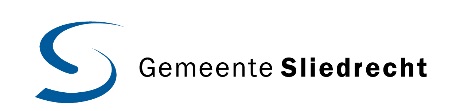 Afsluiting
Opstellen ontwerpvisie
Inspraak ontwerpvisie
Vaststellen Dijkvisie
Dankwoord
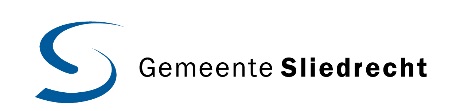 Einde
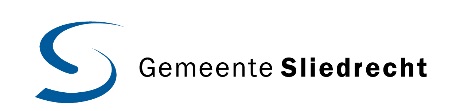